Bobcats on the MoonDemonstrating an MSU Built Computer on the Lunar Surface
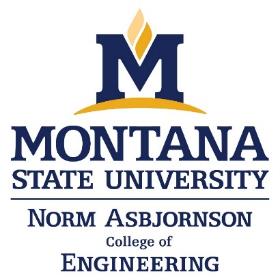 Dr. Brock J. LaMeresProfessor, Electrical & Computer Engineering
Director, MT Engineering Education Research Center
Boeing Professor of Engineering Education
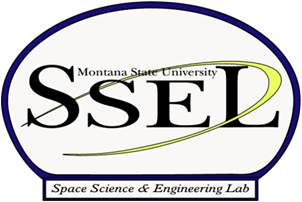 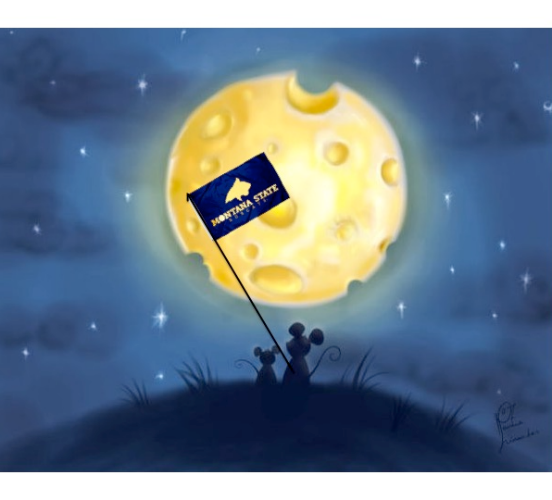 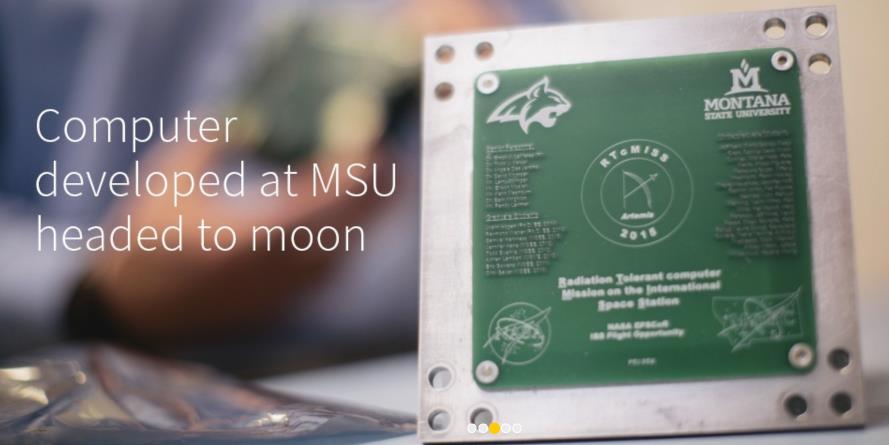 What I’d Like to Talk About Today
What is Research and Why do it at Universities
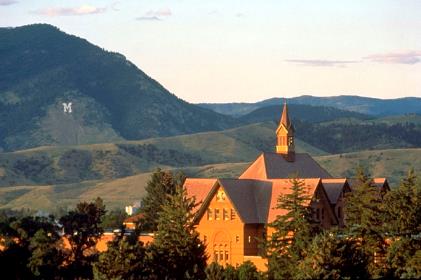 What I’d Like to Talk About Today
What is Research and Why do it at Universities
My Research on Computers
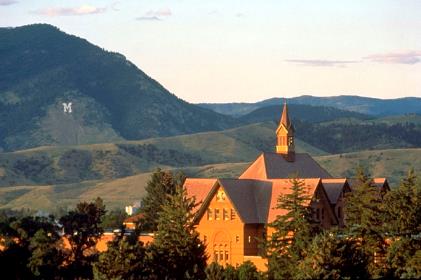 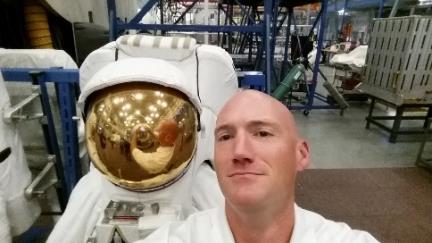 What I’d Like to Talk About Today
What is Research and Why do it at Universities
My Research on Computers
3)	The RadPC Project
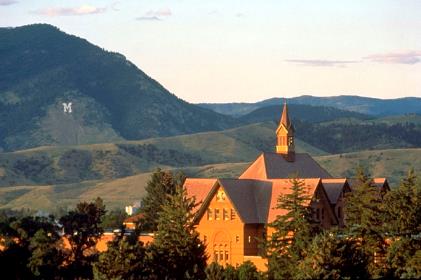 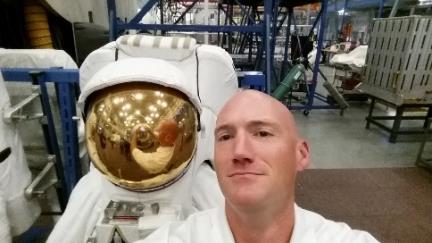 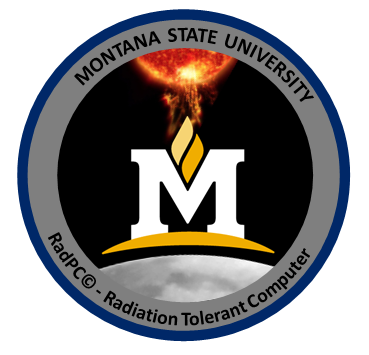 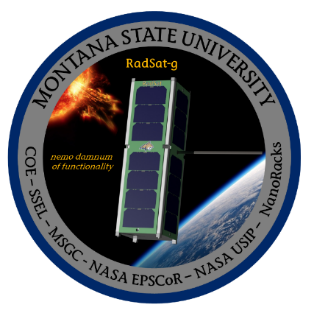 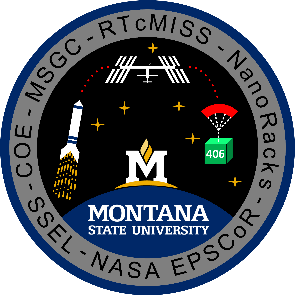 What is Research?
Creation of Knowledge
Something that benefits society, but is 5-20 years down the road.
High risk, high reward.
A company couldn’t do it and stay in business.
STEM innovations fuel our economy.
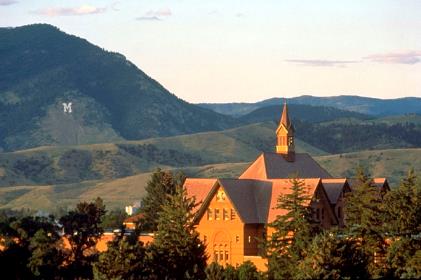 What is Research?
Creation of Knowledge
Something that benefits society, but is 5-20 years down the road.
High risk, high reward.
A company couldn’t do it and stay in business.
STEM innovations fuel our economy.
Where does the Money Come From?
You!  We all pay taxes.
~$150B total of $4T Federal Budget Goes to Research
Defense = $50B
National Institute of Health = $35B
Energy = ~$15B
NASA = ~$10B
National Science Foundation = ~$6B
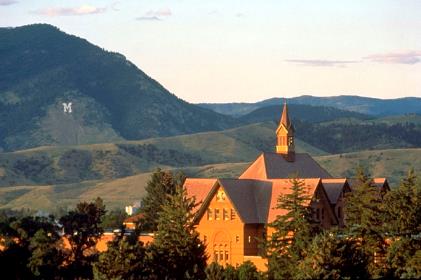 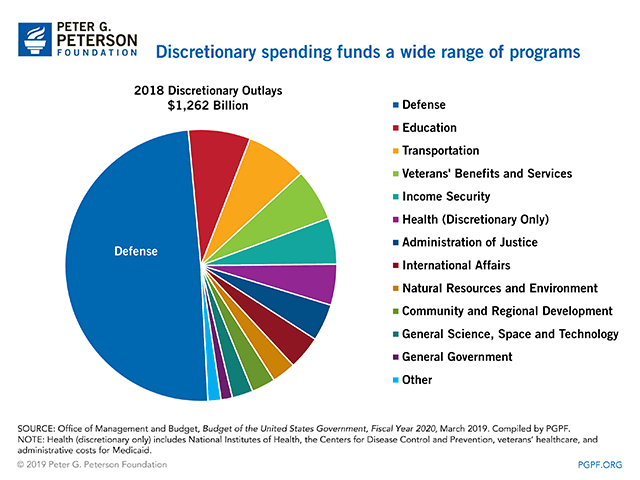 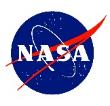 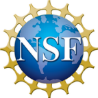 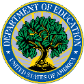 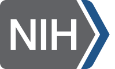 What is Research?
Creation of Knowledge
Something that benefits society, but is 5-20 years down the road.
High risk, high reward.
A company couldn’t do it and stay in business.
STEM innovations fuel our economy.
Where does the Money Come From?
You!  We all pay taxes.
~$150B total of $4T Federal Budget Goes to Research
Defense = $50B
National Institute of Health = $35B
Energy = ~$15B
NASA = ~$10B
National Science Foundation = ~$6B
Why do Research at Universities?
We do have national labs (PNNL, LANL, etc).
Universities can sustain knowledge when funding lapses.
And we have students to do the work!
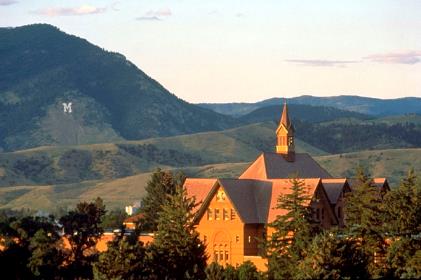 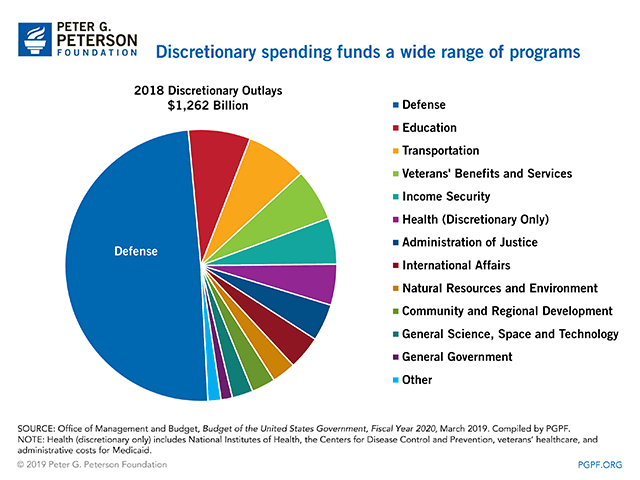 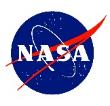 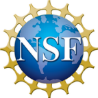 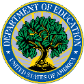 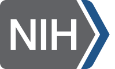 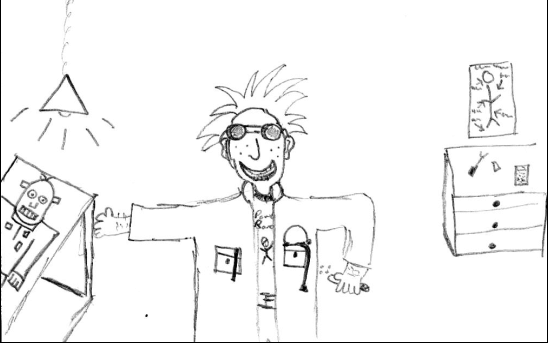 Brock’s Computer Research
Can you image life without a computer?
What images do you conjure when someone says “computer”?
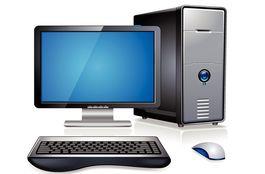 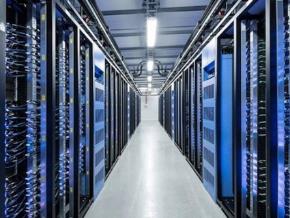 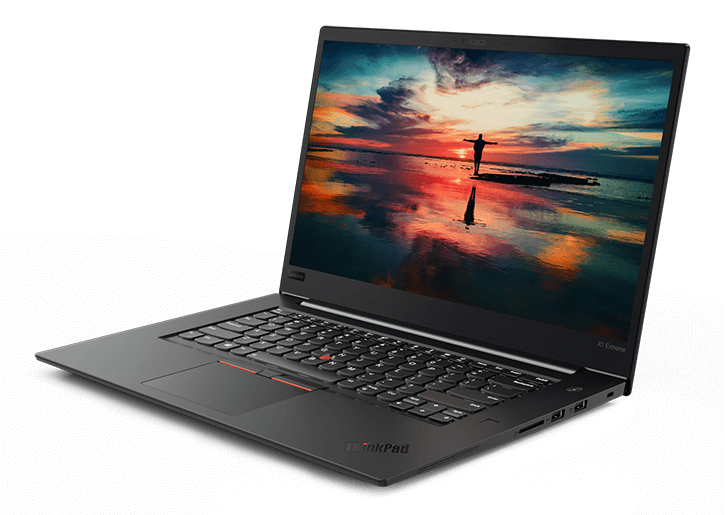 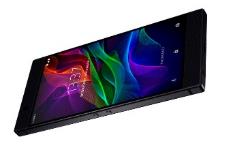 Brock’s Computer Research
Can you image life without a computer?
What images do you conjure when someone says “computer”?
There were ~400M personal computers sold in 2018.
There were ~1.5B smart phones being sold (1.3B Android, rest iOS).
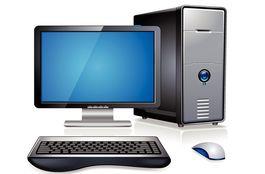 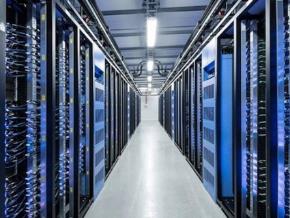 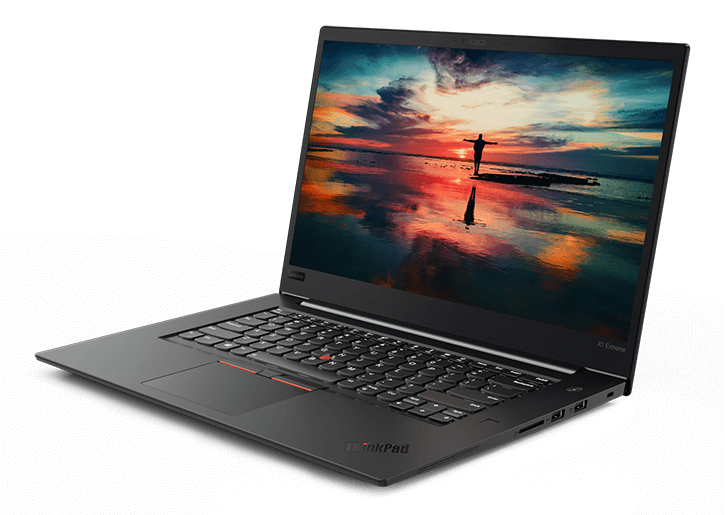 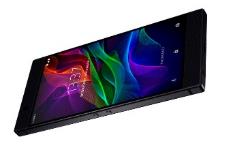 Brock’s Computer Research
Can you image life without a computer?
What images do you conjure when someone says “computer”?
There were ~400M personal computers sold in 2018.
There were ~1.5B smart phones sold in 2018 (1.3B Android, 1.5B iOS).
But what about these things?
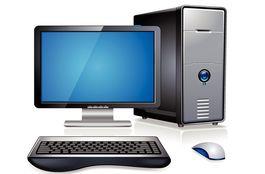 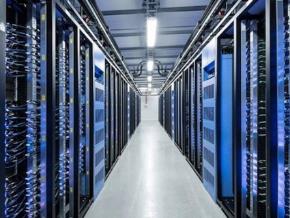 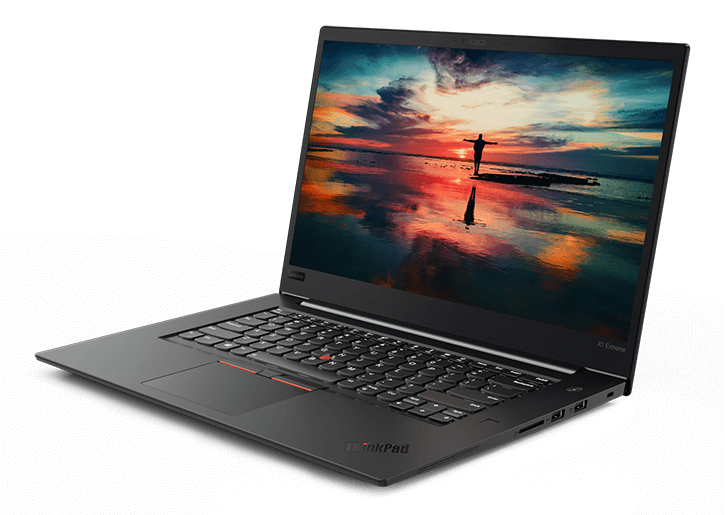 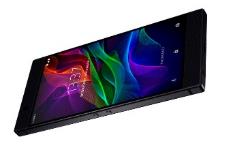 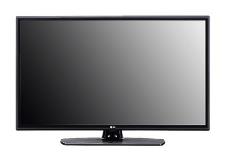 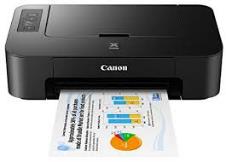 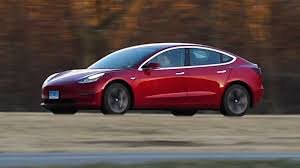 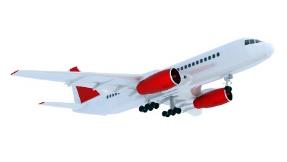 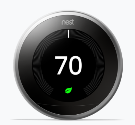 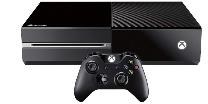 Brock’s Computer Research
Can you image life without a computer?
What images do you conjure when someone says “computer”?
There were ~400M personal computers sold in 2018.
There were ~1.5B smart phones sold in 2018 (1.3B Android, 1.5B iOS).).
But what about these things?
There were 25B embedded computers sold in 2018.
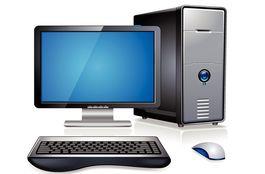 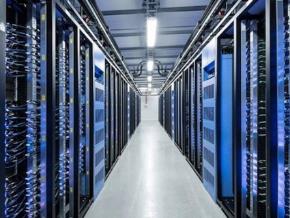 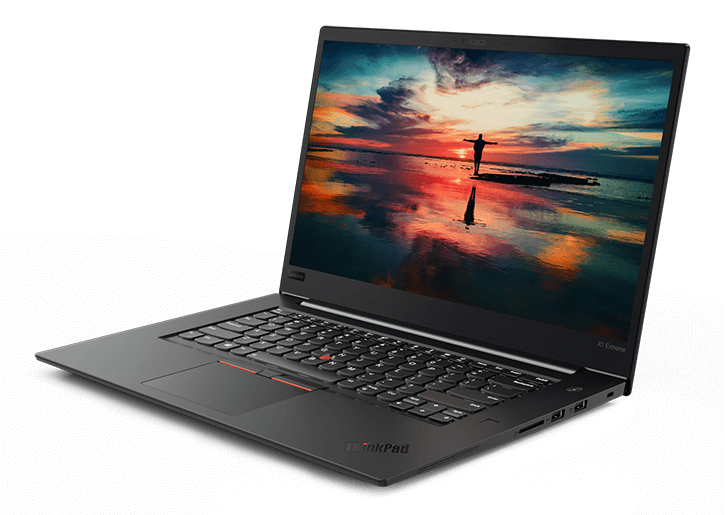 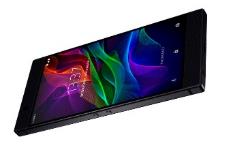 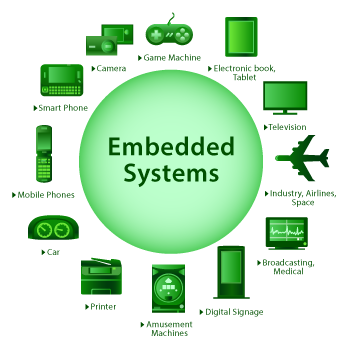 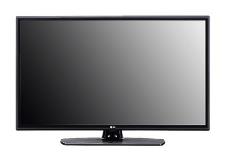 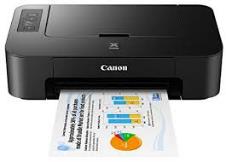 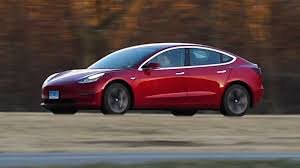 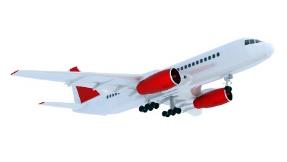 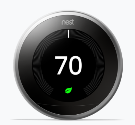 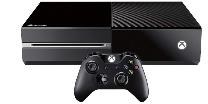 Brock’s Computer Research
Our Existing Computers Work Well.  What’s the Problem?
Brock’s Computer Research
Our Existing Computers Work Well.  What’s the Problem?
Our existing computers have benefited from 40+ years of Moore’s Law.
In the 1960’s, Gordon Moore predicted that the number of transistors on a chip would double every ~24 months.
1959 - 1965
1971* - 2011
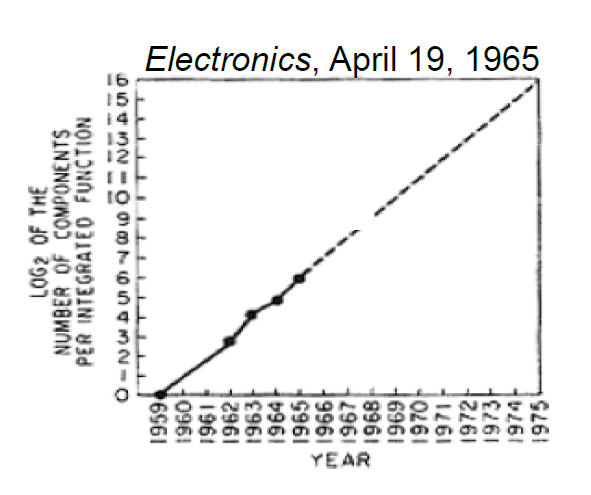 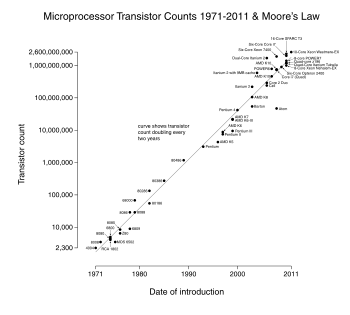 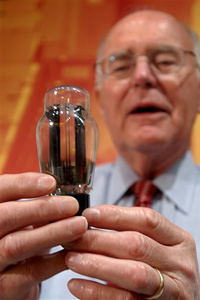 Gordon Moore, co-founder of Intel, holding a vacuum tube.
Note:  First microprocessor introduced in 1971, 
the Intel 4004 with 2300 transistors.
Brock’s Computer Research
Why is Moore’s Law so Cool?
Our general-purpose computer model has gotten smaller, faster, and more power efficient every 24 months.
This has allowed faster operation and more sophisticated software to be executed.   		  	and prevented any major overhaul in the way we do things…
1947 (1 transistor)
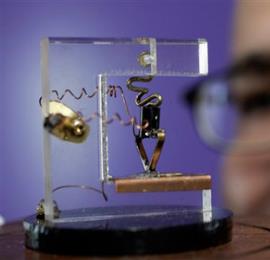 1971 (2300 transistors)
2012 (5B transistors)
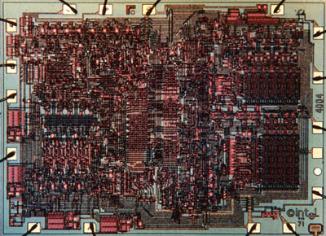 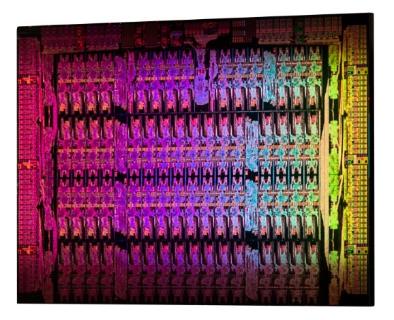 2019 (15B transistors)
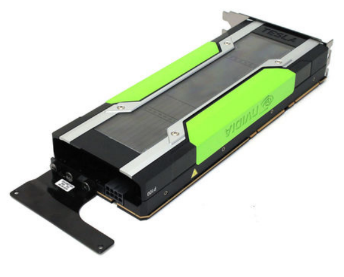 Replica of the First Transistor
(Source: AP Photo Paul Sakuma)
Intel 4004, 10um
(Source: newsroom.intel.com)
Intel Xeon Phi, 22nm
(Source: newsroom.intel.com)
NVIDIA Pascal GPU
(Source: invidia.com)
Brock’s Computer Research
When will Moore’s Law End?
Most exponentials do come to an end.
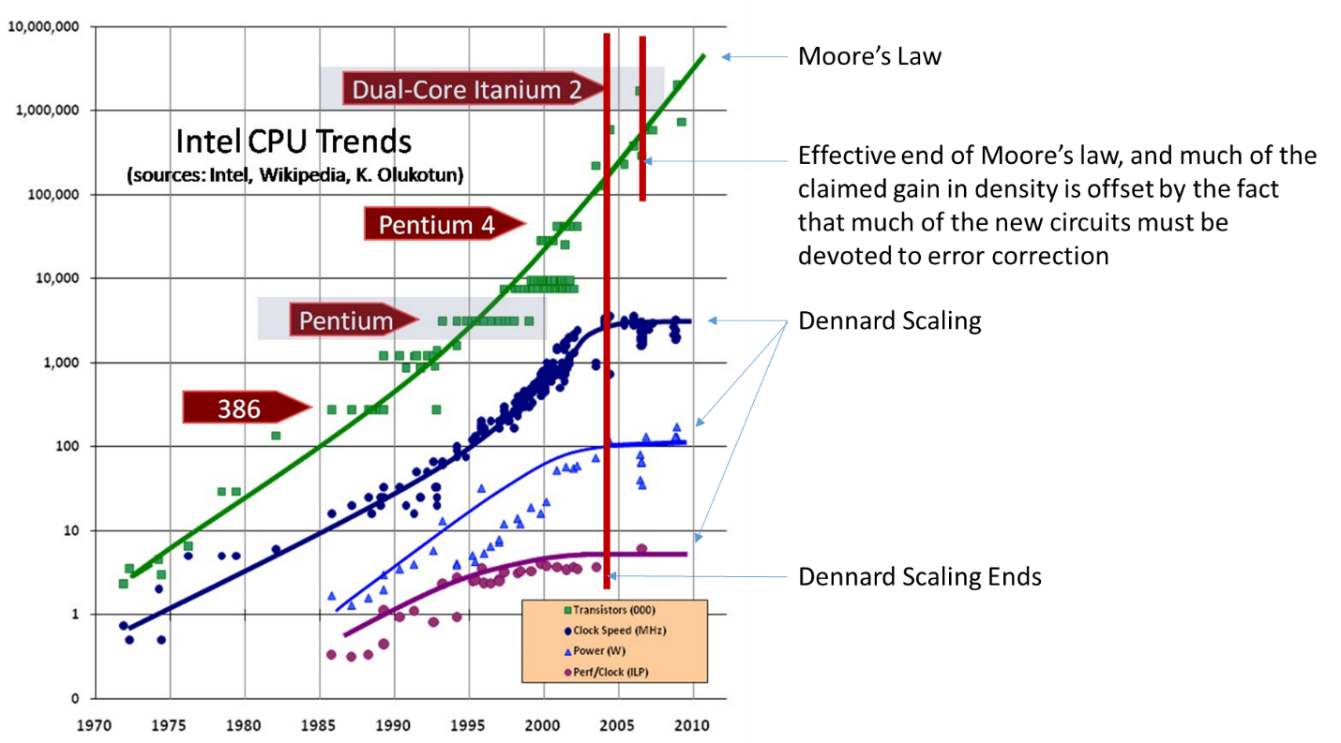 Clock Speed
Power
Performance per Clock Cycle
Brock’s Computer Research
When will Moore’s Law End?
Most exponentials do come to an end.
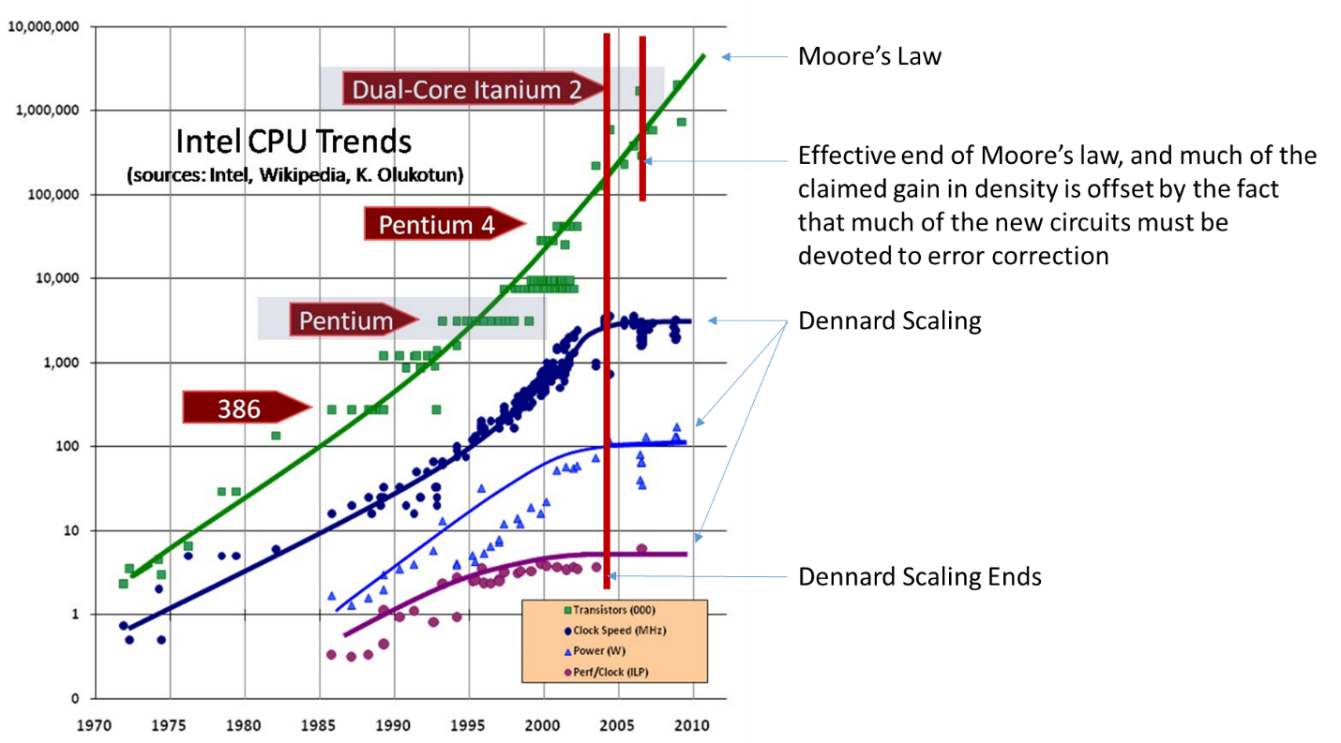 So it’s over?
Clock Speed
Power
Performance per Clock Cycle
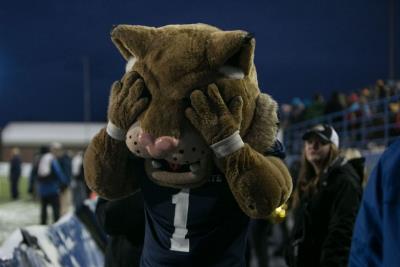 Brock’s Computer Research
Moore’s Law Wasn’t the First Exponential, and Won’t be the Last…
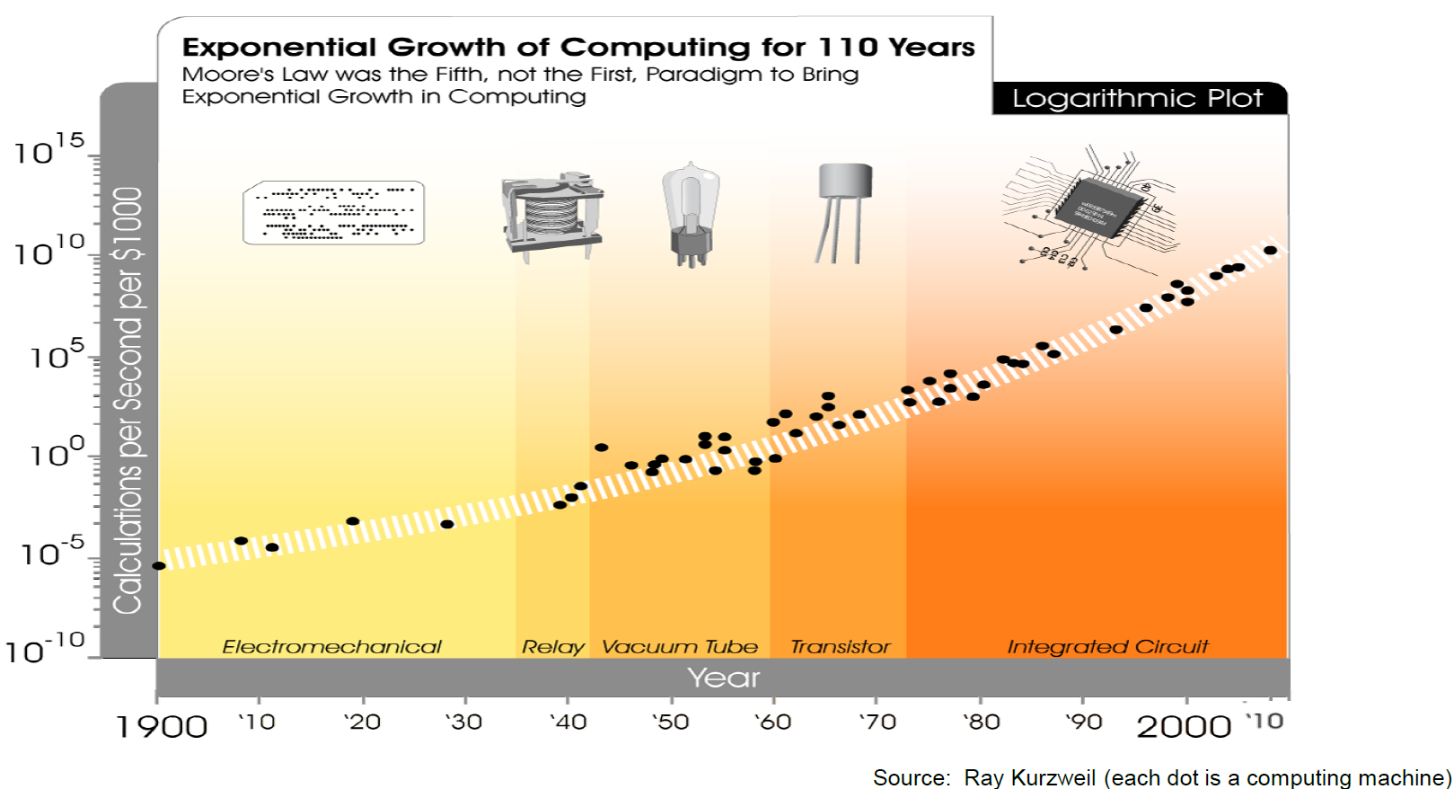 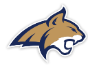 You Are Here
Brock’s Computer Research
Reconfigurable Computing
The typical approach to computer hardware is to build everything that will ever be needed.  

Then the software can decide what to use later.
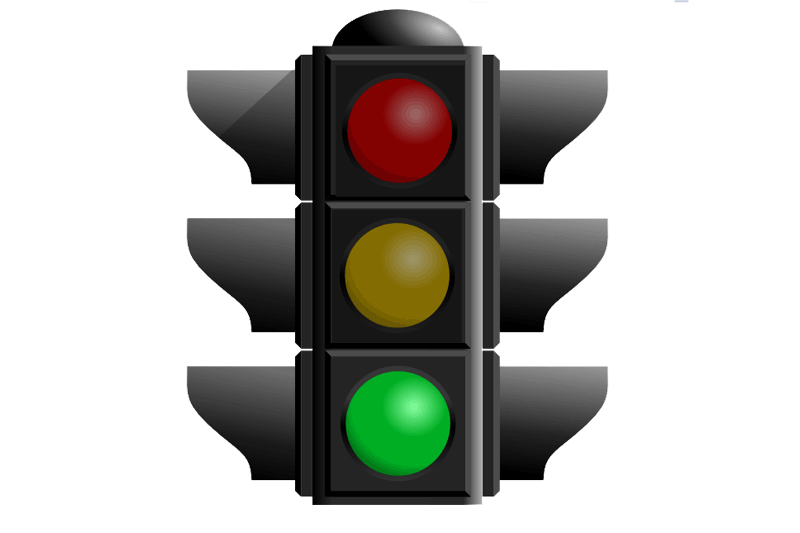 Brock’s Computer Research
Reconfigurable Computing
The typical approach to computer hardware is to build everything that will ever be needed.  

Then the software can decide what to use later.
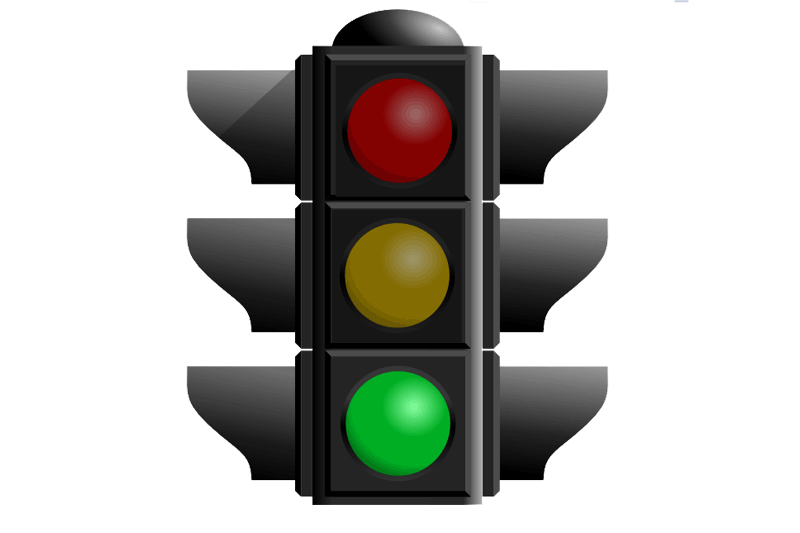 What if the hardware could be changed based on the application?
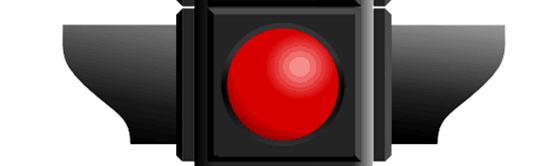 Brock’s Computer Research
Today’s Computers are Based on a General-Purpose Processor
The GP CPU is designed to do many things. 
This is the “Jack of All Trades, Master of None” approach.
General Purpose CPU Model
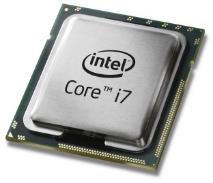 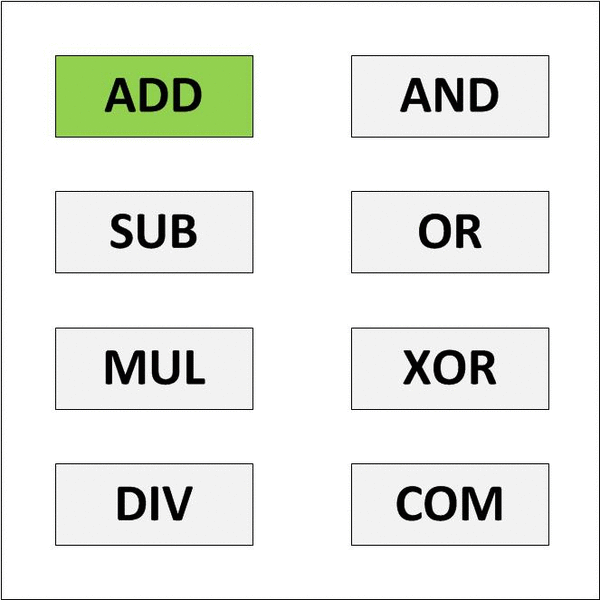 Brock’s Computer Research
Today’s Computers are Based on a General-Purpose Processor
The GP CPU is designed to do many things. 
This is the “Jack of All Trades, Master of None” approach.
Reconfigurable Computing Model
General Purpose CPU Model
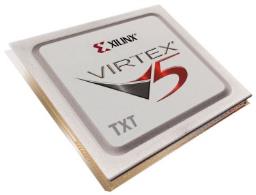 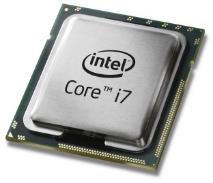 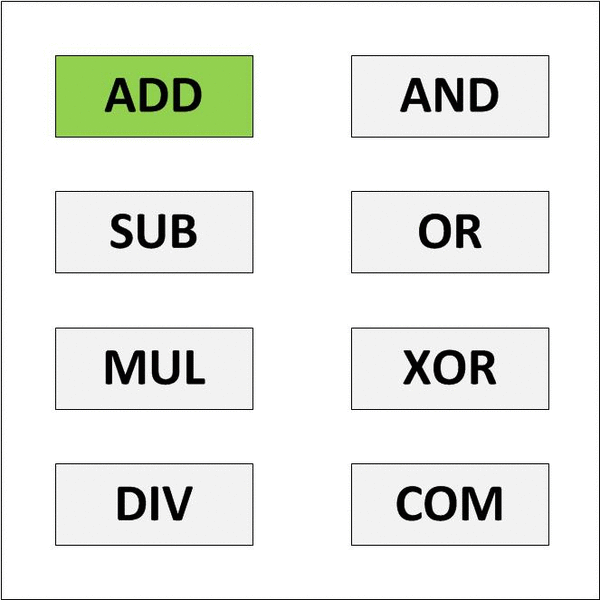 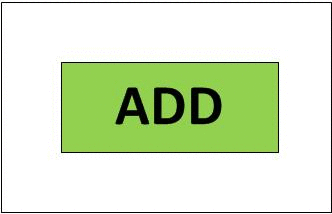 This can be faster because the hardware is smaller and consumes less power.
Brock’s Computer Research
So off to work…
We started investigating computational speedup by swapping in HW in real-time.
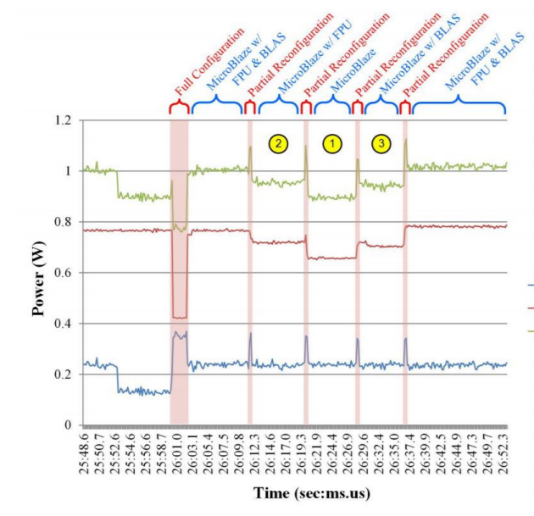 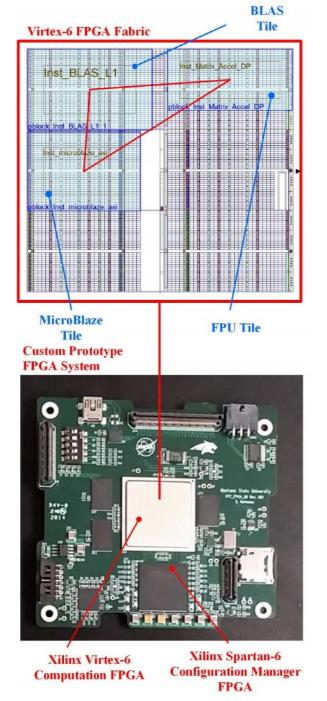 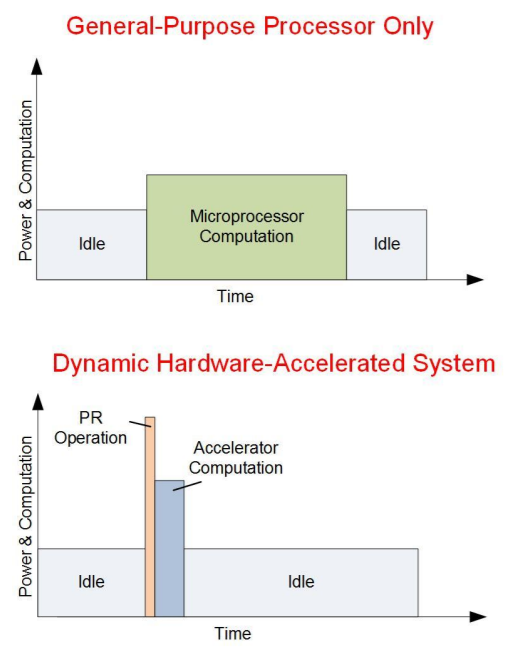 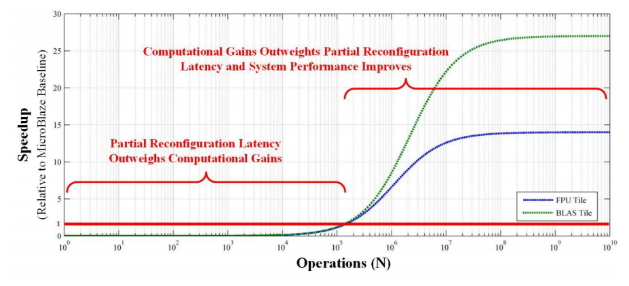 Brock’s Computer Research
But then…
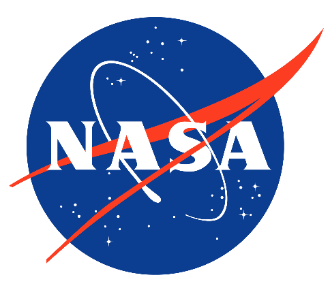 Hey, that’s pretty cool.  That might help our space computers.
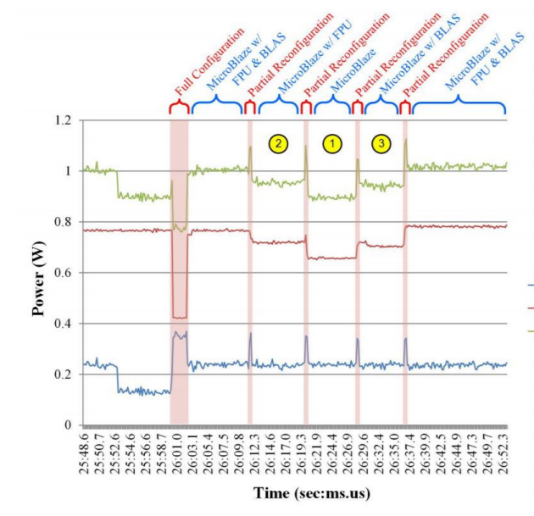 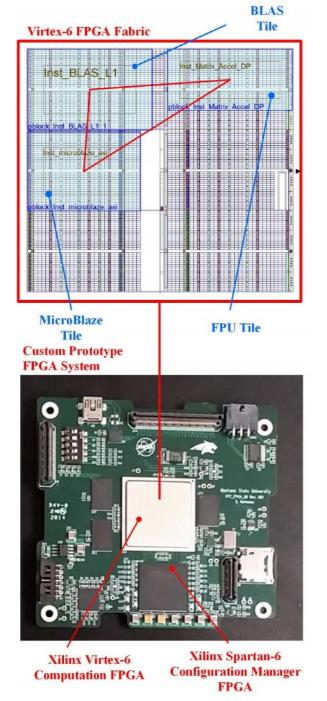 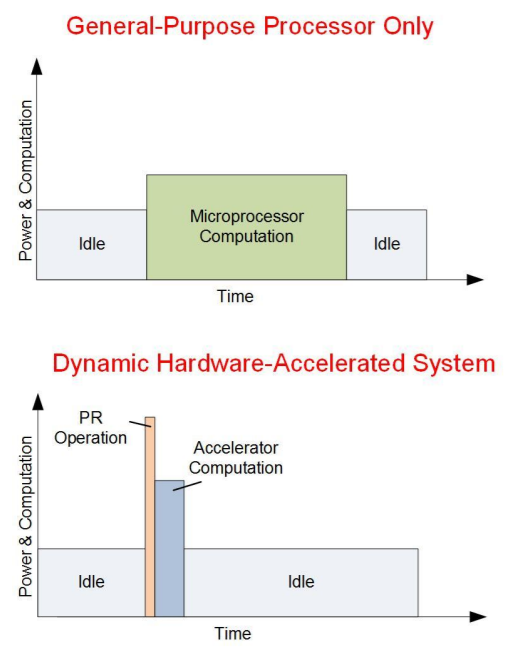 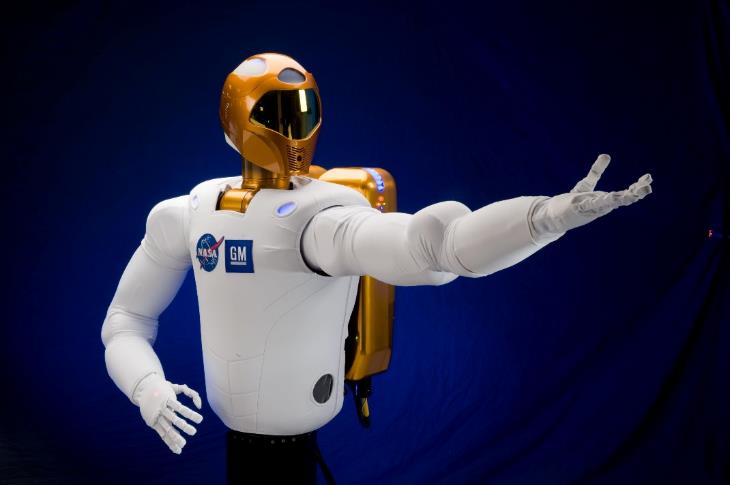 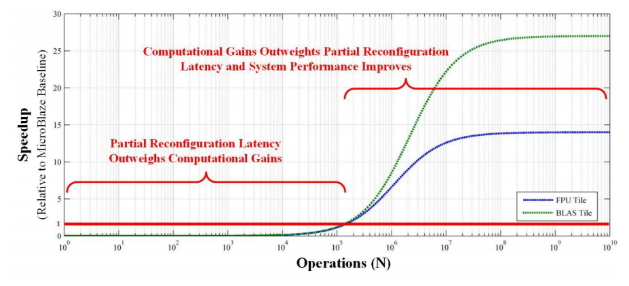 Brock’s Computer Research
The Promise of RC
We discovered that space computers could be greatly enhanced by RC.
They need to be light.  RC reuses hardware, that saves mass.
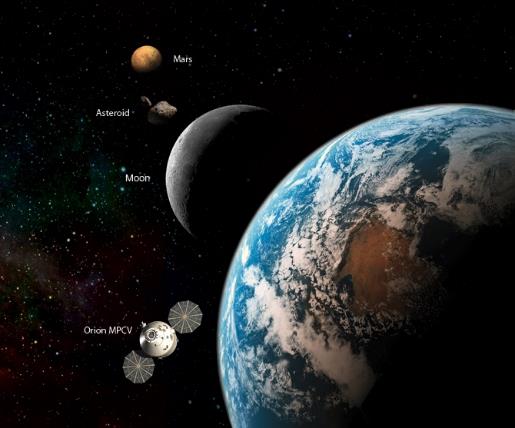 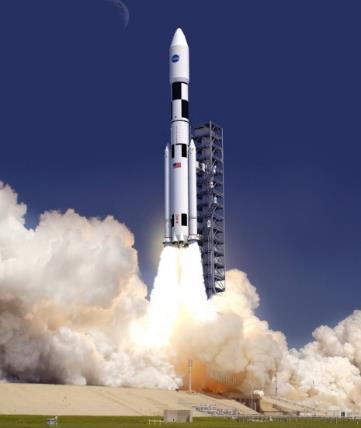 Brock’s Computer Research
The Promise of RC
We discovered that space computers could be greatly enhanced by RC.
They need to be light.  RC reuses hardware, that saves mass.
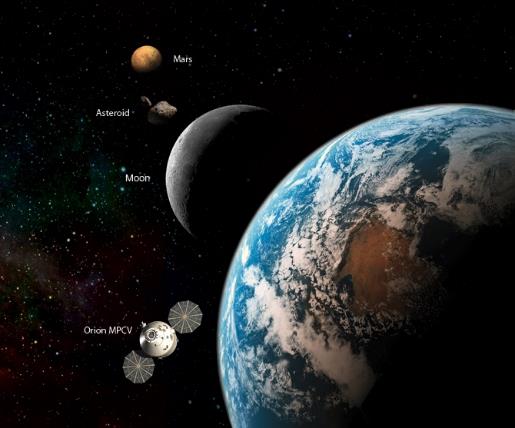 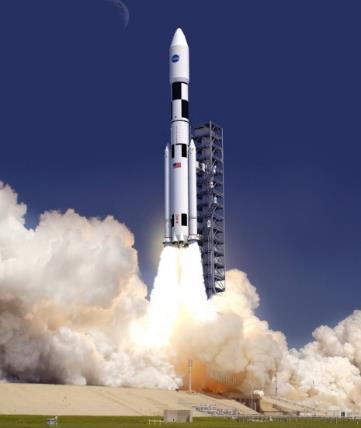 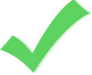 Brock’s Computer Research
The Promise of RC
We discovered that space computers could be greatly enhanced by RC.
They need to be light.  RC reuses hardware, that saves mass.
They need to be low power.  RC eliminates unnecessary circuitry.
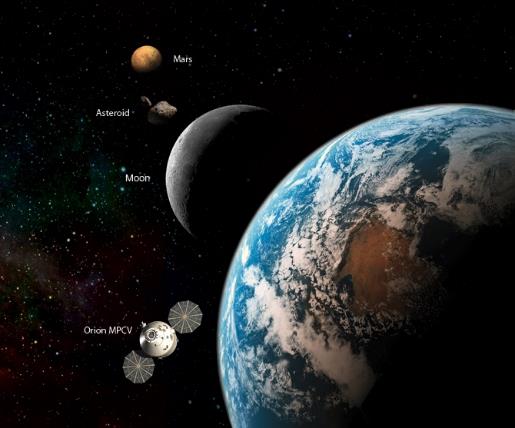 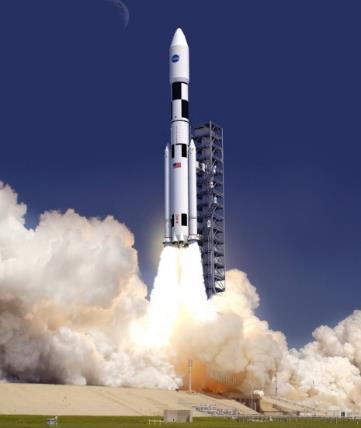 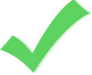 Brock’s Computer Research
The Promise of RC
We discovered that space computers could be greatly enhanced by RC.
They need to be light.  RC reuses hardware, that saves mass.
They need to be low power.  RC eliminates unnecessary circuitry.
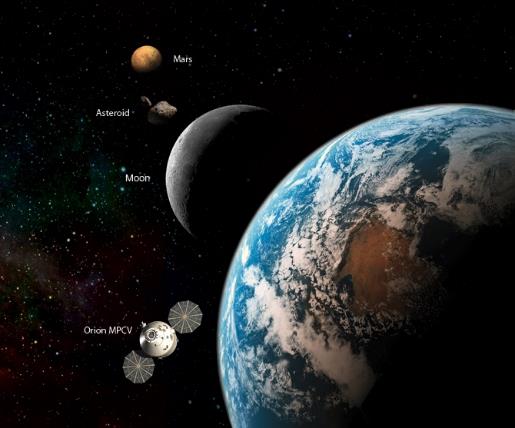 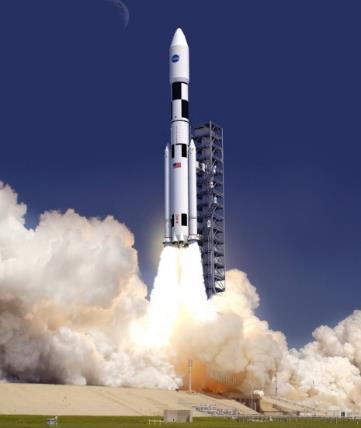 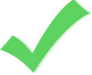 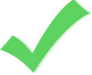 Brock’s Computer Research
The Promise of RC
We discovered that space computers could be greatly enhanced by RC.
They need to be light.  RC reuses hardware, that saves mass.
They need to be low power.  RC eliminates unnecessary circuitry.
They need to have high computation.  RC can do that.
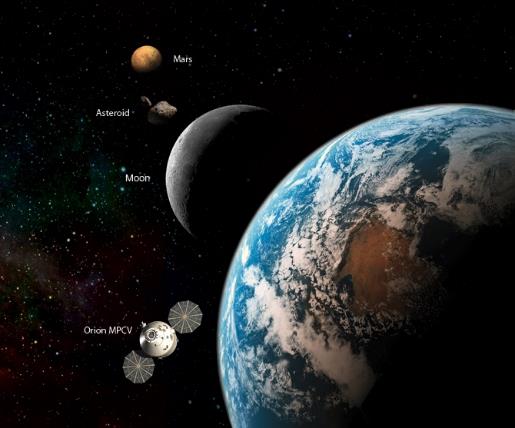 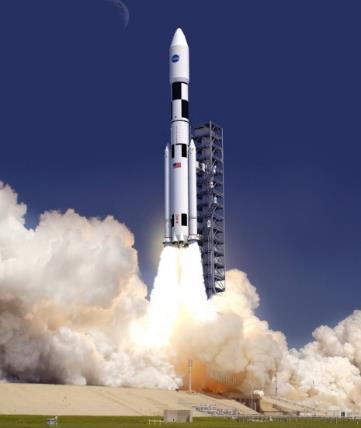 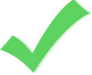 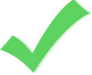 Brock’s Computer Research
The Promise of RC
We discovered that space computers could be greatly enhanced by RC.
They need to be light.  RC reuses hardware, that saves mass.
They need to be low power.  RC eliminates unnecessary circuitry.
They need to have high computation.  RC can do that.
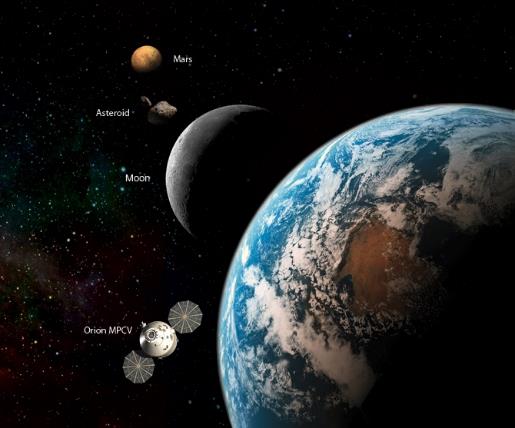 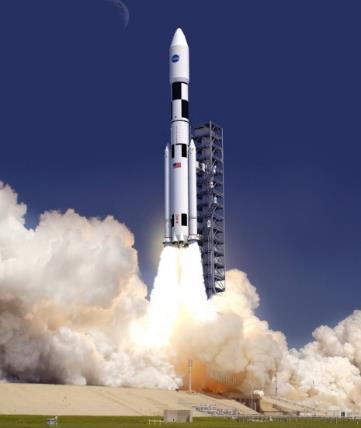 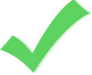 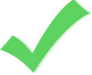 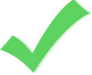 Brock’s Computer Research
The Promise of RC
We discovered that space computers could be greatly enhanced by RC.
They need to be light.  RC reuses hardware, that saves mass.
They need to be low power.  RC eliminates unnecessary circuitry.
They need to have high computation.  RC can do that.
They need to operate in the presence of harsh radiation.
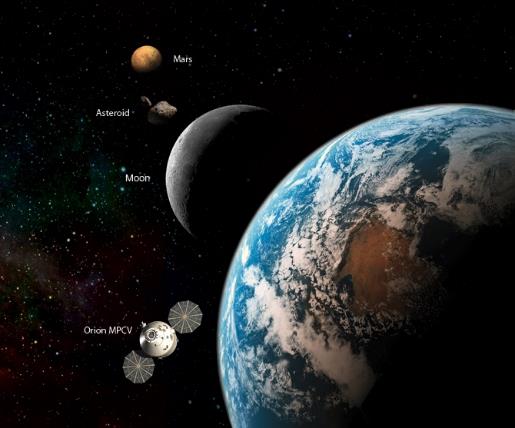 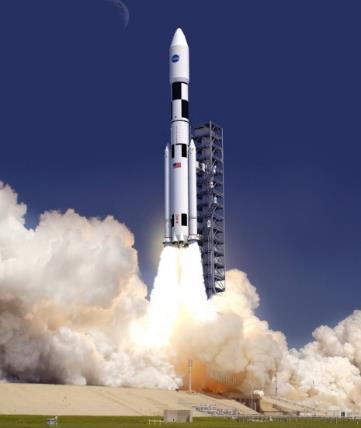 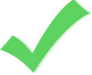 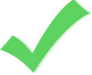 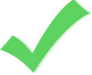 Brock’s Computer Research
The Promise of RC
We discovered that space computers could be greatly enhanced by RC.
They need to be light.  RC reuses hardware, that saves mass.
They need to be low power.  RC eliminates unnecessary circuitry.
They need to have high computation.  RC can do that.
They need to operate in the presence of harsh radiation.
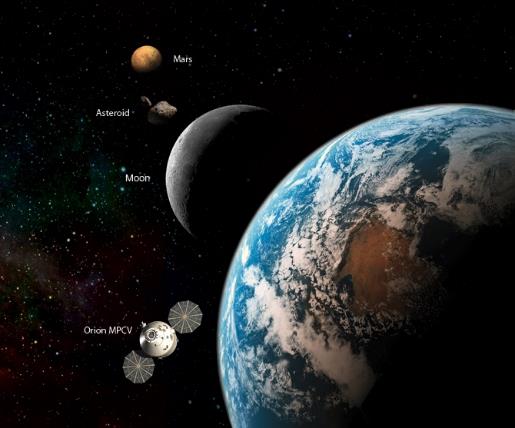 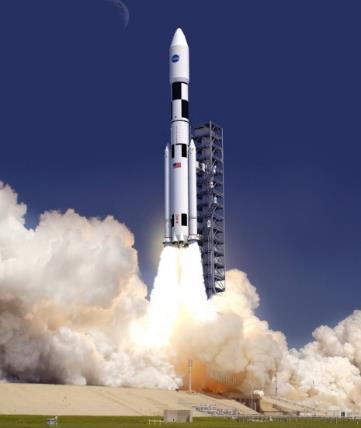 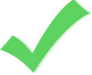 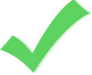 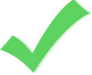 Can you repeat the question???
Brock’s Computer Research
The Space Radiation Environment
Nuclear Fusion
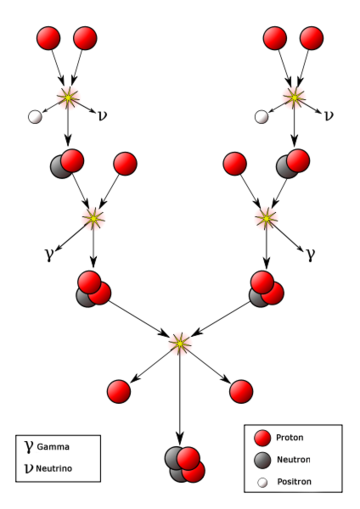 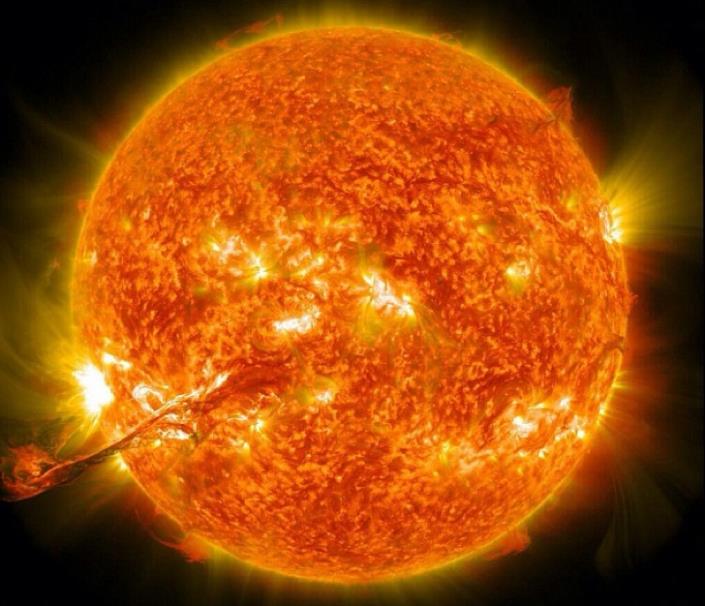 Brock’s Computer Research
The Space Radiation Environment
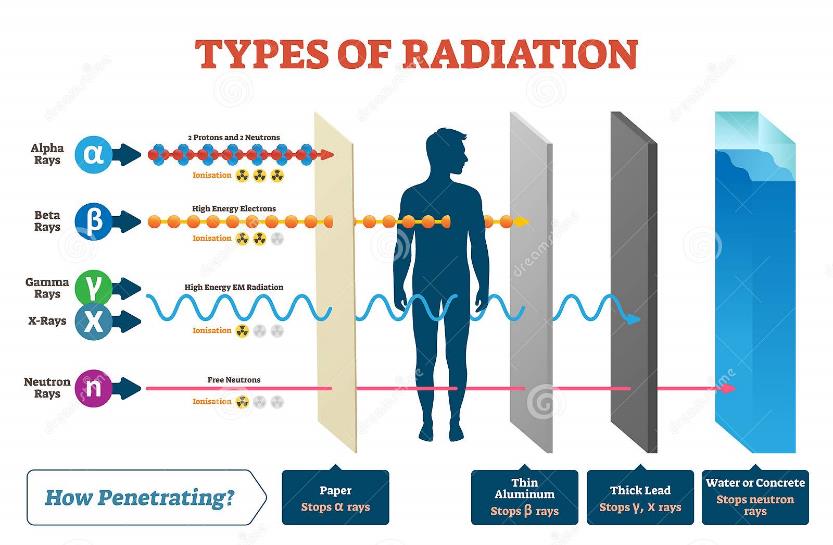 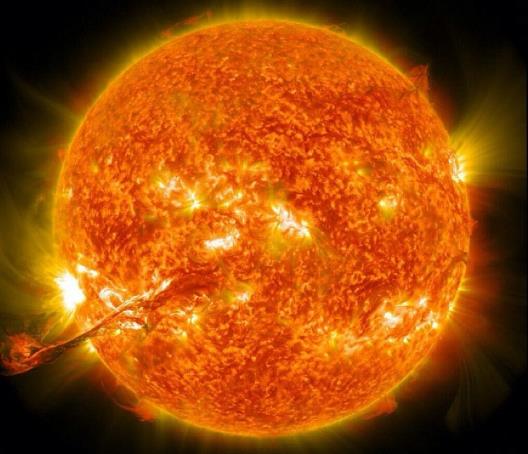 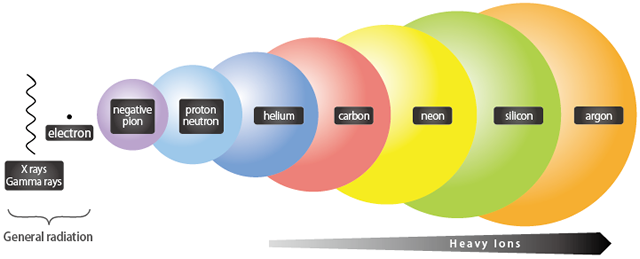 Brock’s Computer Research
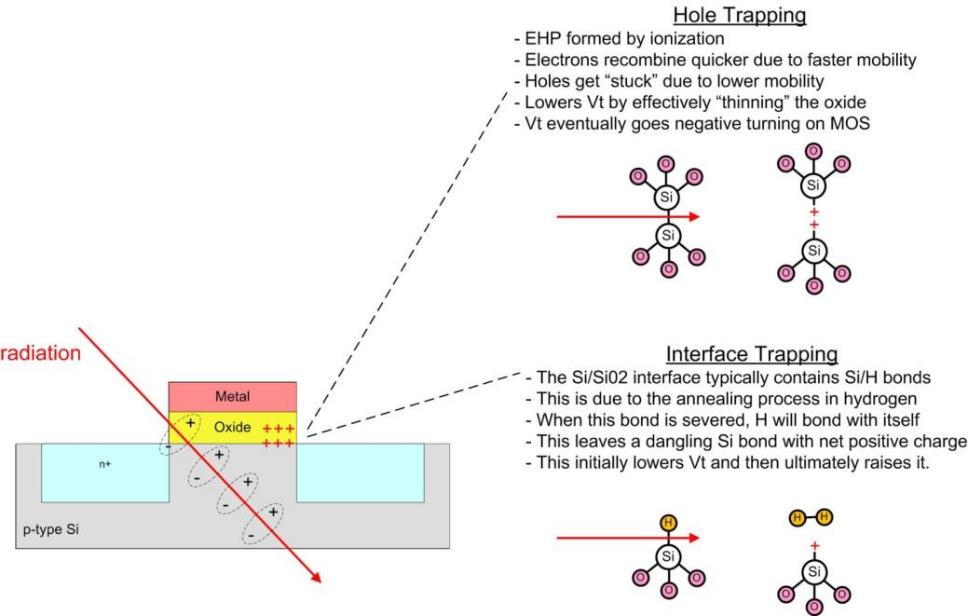 Radiation Effect on Electronics
1) Total Ionizing Dose (TID)
     - Material Damage
Brock’s Computer Research
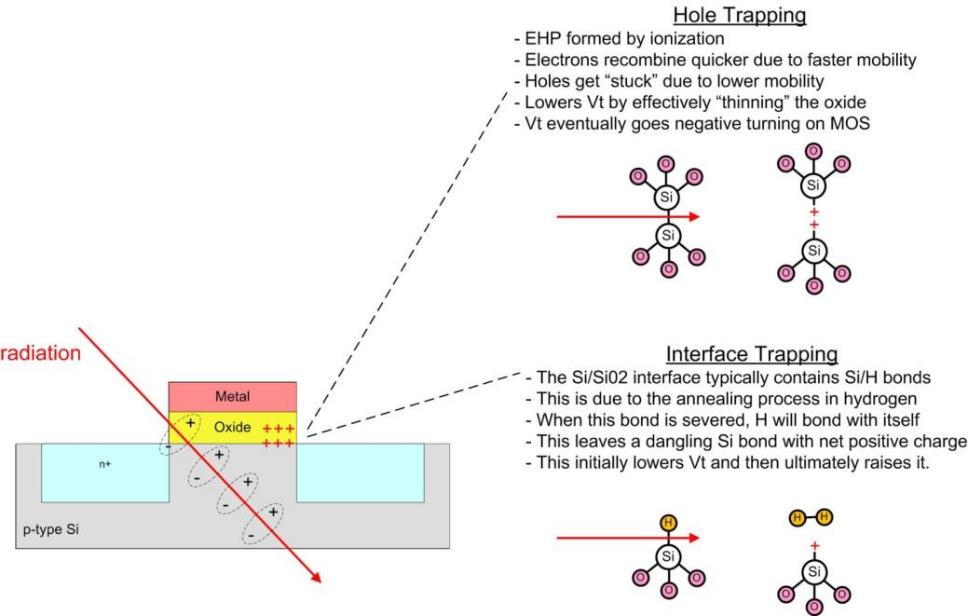 Radiation Effect on Electronics
1) Total Ionizing Dose (TID)
     - Material Damage
2) Single Event Effects (SEEs)   - Bit Flips
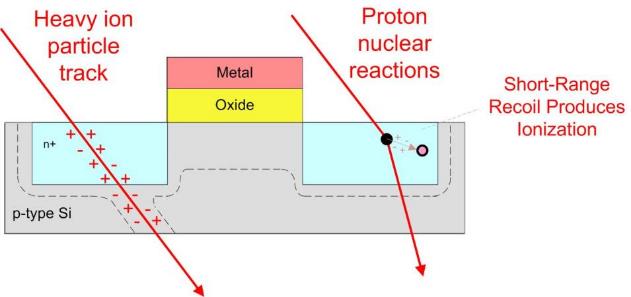 Brock’s Computer Research
If this radiation is a problem, how do our computers work now?
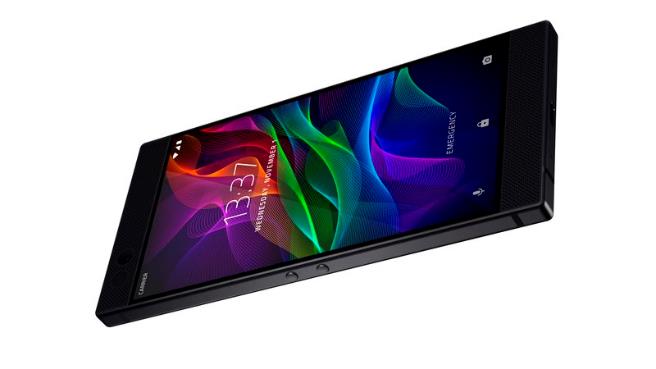 Brock’s Computer Research
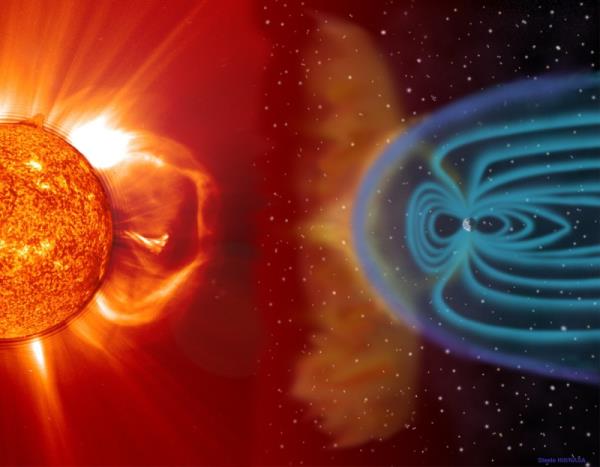 You Are Here
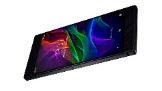 Brock’s Computer Research
Van Allen Belts – Trapped Radiation Around Earth
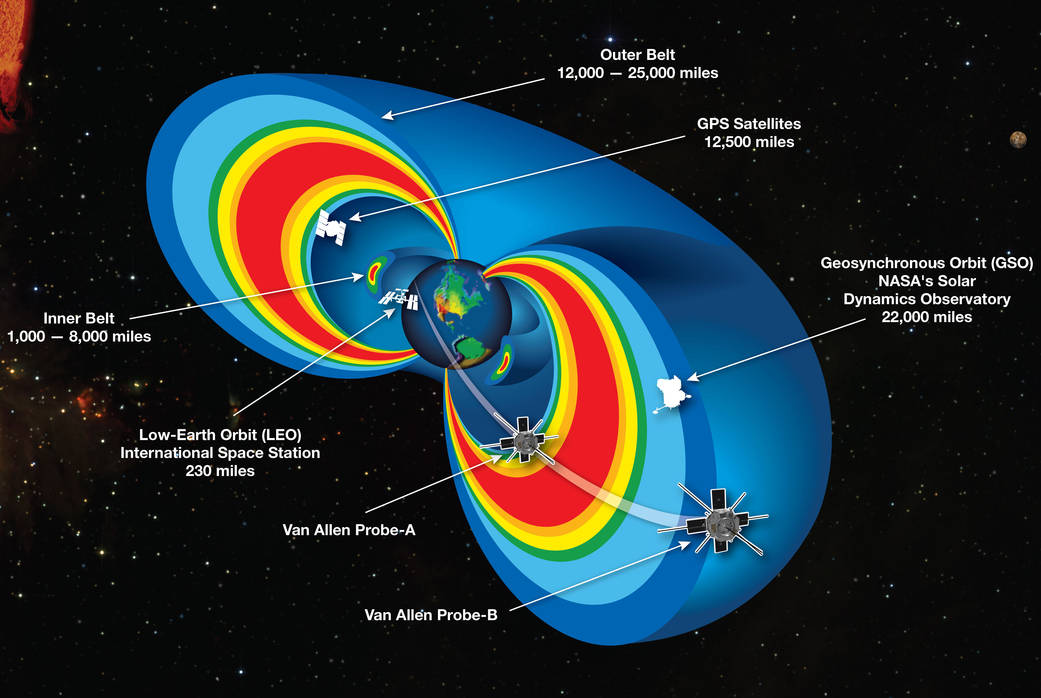 Brock’s Computer Research
The Atmosphere Attenuates What Gets Through the Magnetosphere
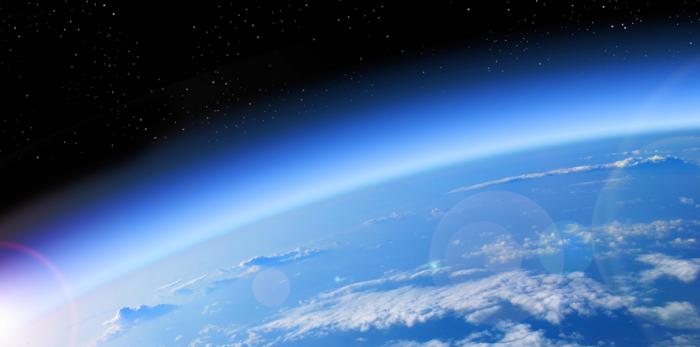 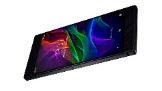 You Are Here
Brock’s Computer Research
But There are Computers in Space Now?
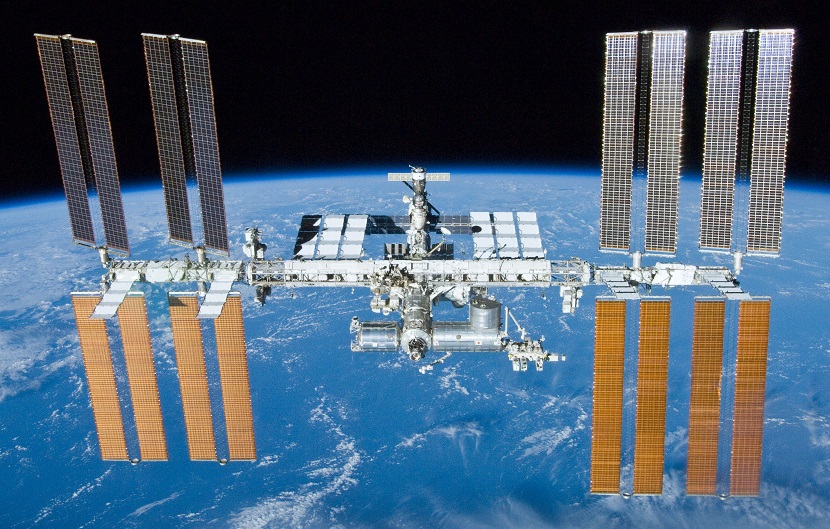 Brock’s Computer Research
Existing Space Processors are “Radiation Hardened”
Custom Materials & Design Approaches
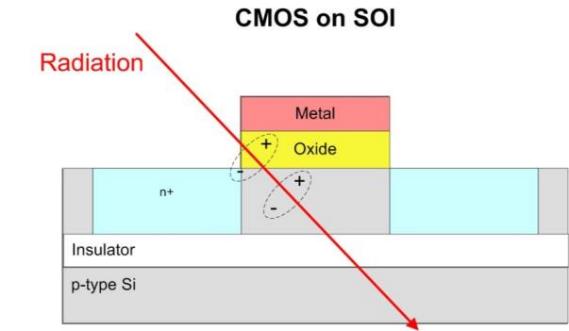 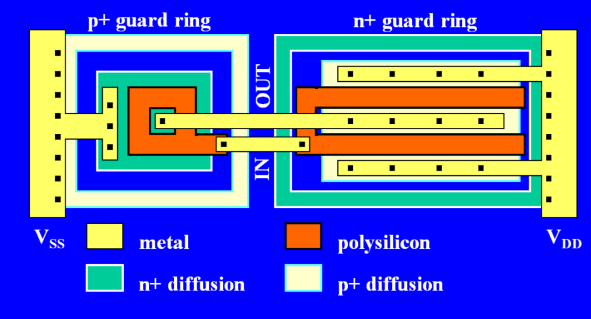 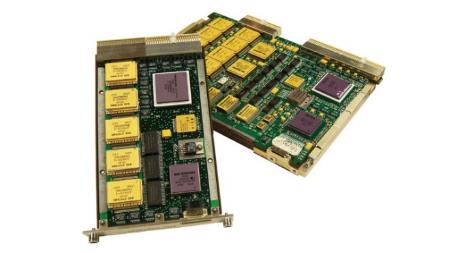 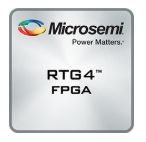 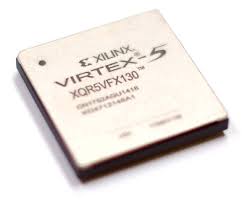 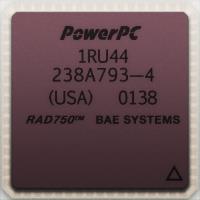 Brock’s Computer Research
Well then, the problem is solved, right?
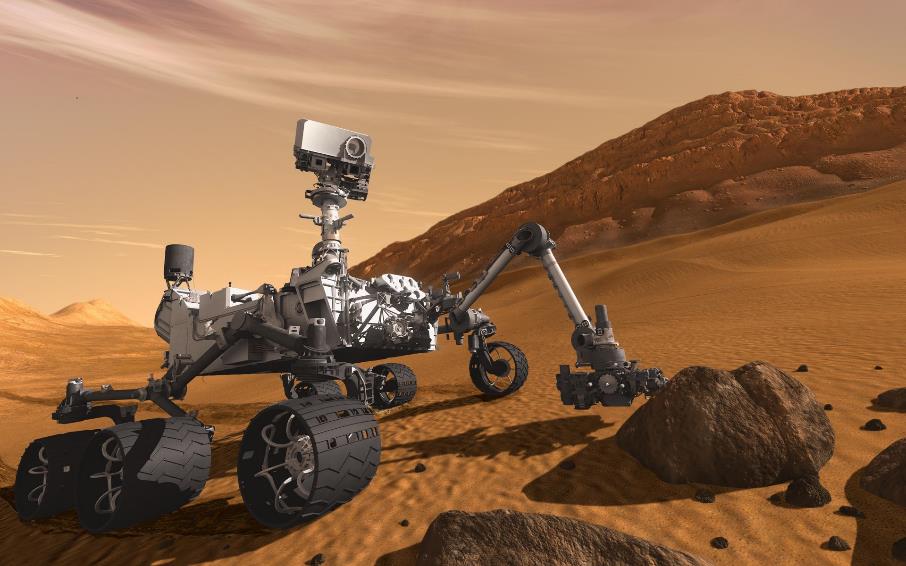 Brock’s Computer Research
Well then, the problem is solved, right?
They can get expensive.
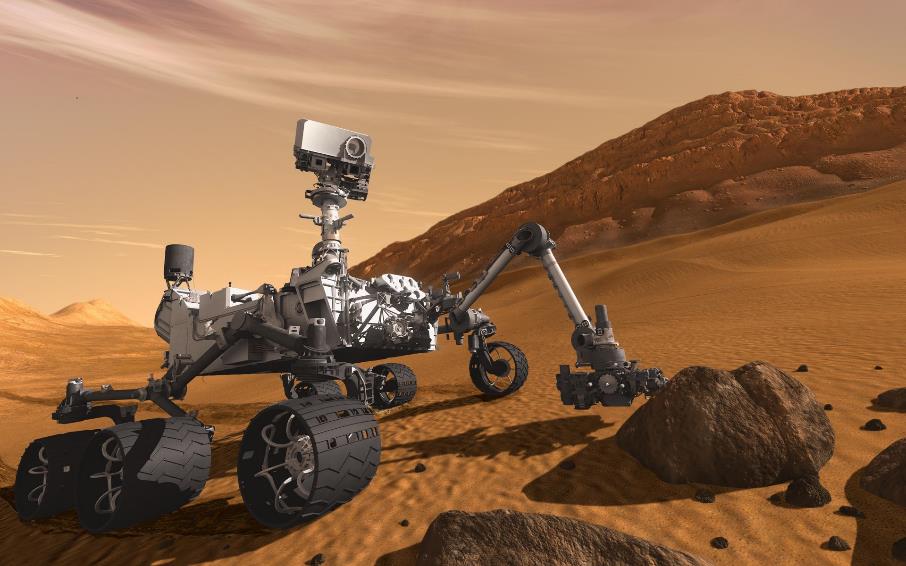 A Rad-Hard Processor can cost $200k.

Mars Curiosity has 2 (Side A and Side B)
Brock’s Computer Research
Well then, the problem is solved, right?
They can get expensive.
They are also slow.
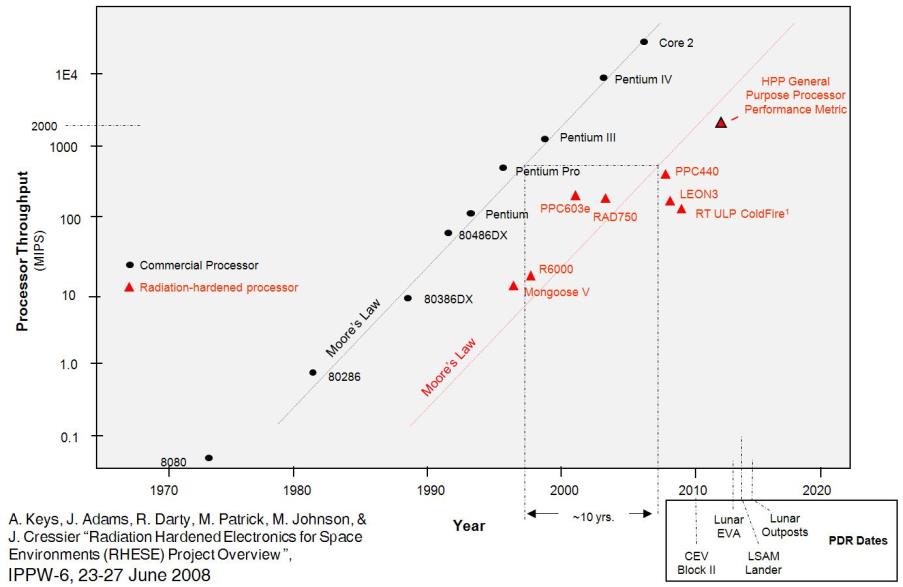 - Rad-Hardened Processers lag in performance to their commercial counterparts by ~10 years
Brock’s Computer Research
Space Computing Needs
NASA Technology Area 11 – Flight Computing
Increased Computation
Radiation hardened technologies
Low power requirements
Cost Feasible
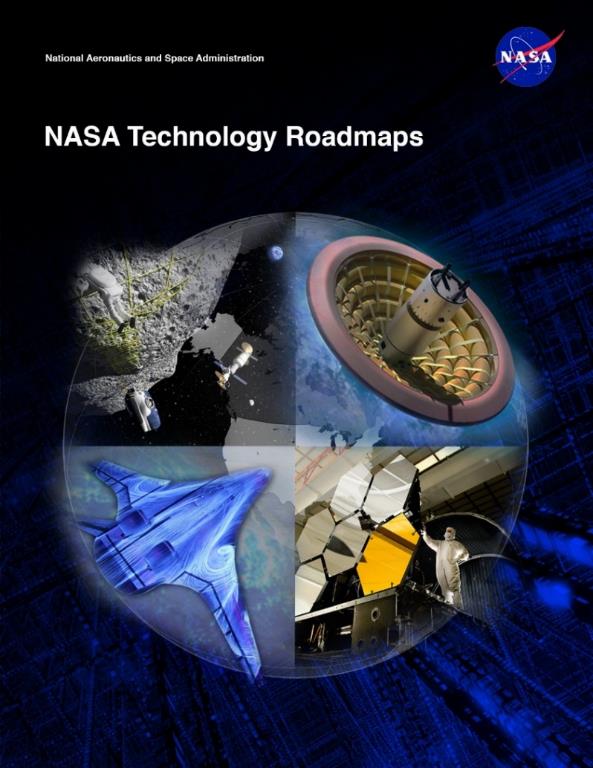 This is the new variable
MSU’s Approach - RadPC
A Fault Tolerant, Reconfigurable Computer
Use a COTS Field Programmable Gate Array (FPGA).  Hardware is Reconfigurable.  Cost is low.
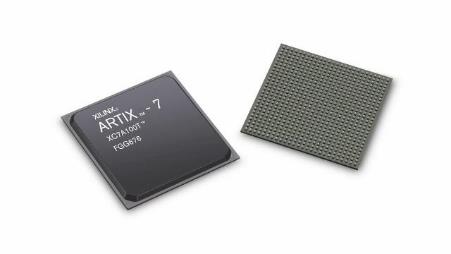 MSU’s Approach - RadPC
A Fault Tolerant, Reconfigurable Computer
Use a COTS Field Programmable Gate Array (FPGA).  Hardware is Reconfigurable.  Cost is low.
Use a modern part with <65nm process node to achieve TID tolerance. (~600krad)
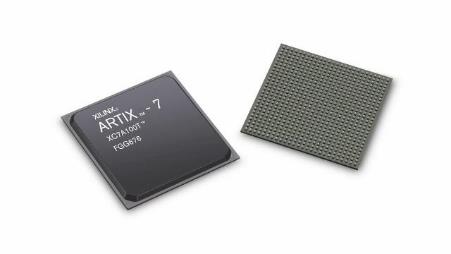 MSU’s Approach - RadPC
A Fault Tolerant, Reconfigurable Computer
Use a COTS Field Programmable Gate Array (FPGA).  Hardware is Reconfigurable.  Cost is low.
Use a modern part with <65nm process node to achieve TID tolerance. (~600krad)
Triplicated Cores + Spares for SEE tolerance.
3 Tiles run in TMR with spares in reset.
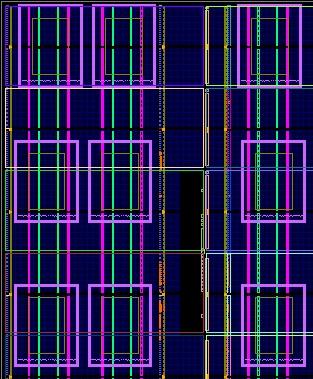 9 MicroBlaze Processors on Artix-7
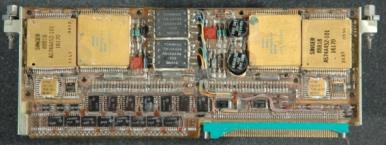 Precedent: Shuttle Flight Computer(TMR + Spare)
MSU’s Approach - RadPC
A Fault Tolerant, Reconfigurable Computer
Use a COTS Field Programmable Gate Array (FPGA).  Hardware is Reconfigurable.  Cost is low.
Use a modern part with <65nm process node to achieve TID tolerance. (~600krad)
Triplicated Cores + Spares for SEE tolerance.
3 Tiles run in TMR with spares in reset.

Spatial Avoidance and Background Repair
If TMR detects a fault, the damaged tile is replaced with a spare and foreground operation continues
The tile is “repaired” in the background via partial reconfiguration (PR).
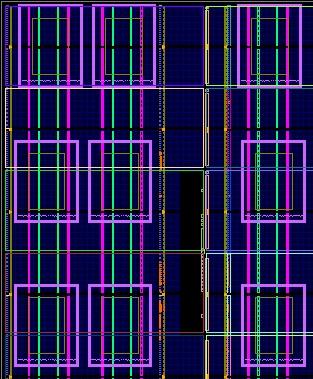 9 MicroBlaze Processors on Artix-7
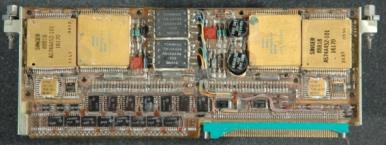 Precedent: Shuttle Flight Computer(TMR + Spare)
MSU’s Approach - RadPC
A Fault Tolerant, Reconfigurable Computer
Use a COTS Field Programmable Gate Array (FPGA).  Hardware is Reconfigurable.  Cost is low.
Use a modern part with <65nm process node to achieve TID tolerance. (~600krad)
Triplicated Cores + Spares for SEE tolerance.
3 Tiles run in TMR with spares in reset.

Spatial Avoidance and Background Repair
If TMR detects a fault, the damaged tile is replaced with a spare and foreground operation continues
The tile is “repaired” in the background via partial reconfiguration (PR).

Scrubbing
Blind scrubbing continually runs through tiles (fast)
Readback scrubbing periodically runs through rest of fabric (slower)
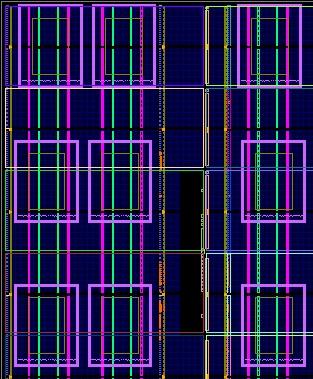 9 MicroBlaze Processors on Artix-7
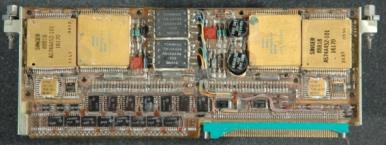 Precedent: Shuttle Flight Computer(TMR + Spare)
MSU’s Approach - RadPC
Why do it this way?
With Spares, it basically becomes a flow-problem:
TMR produces the right output, but repair is inevitable.
Partial Reconfiguration is faster than Full Reconfiguration.
Brining on a spare is faster than Partial Reconfiguration.
If the repair rate is faster than the incoming fault rate, you’re safe.
If the repair rate is slightly slower than the incoming fault rate, spares give you additional time.
The additional time can accommodate varying flux rates.
Abundant resources on an FPGA enable dynamic scaling of the number of spares.  (e.g., build a bigger tub in real time)
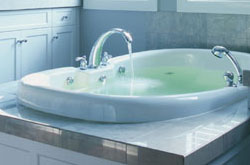 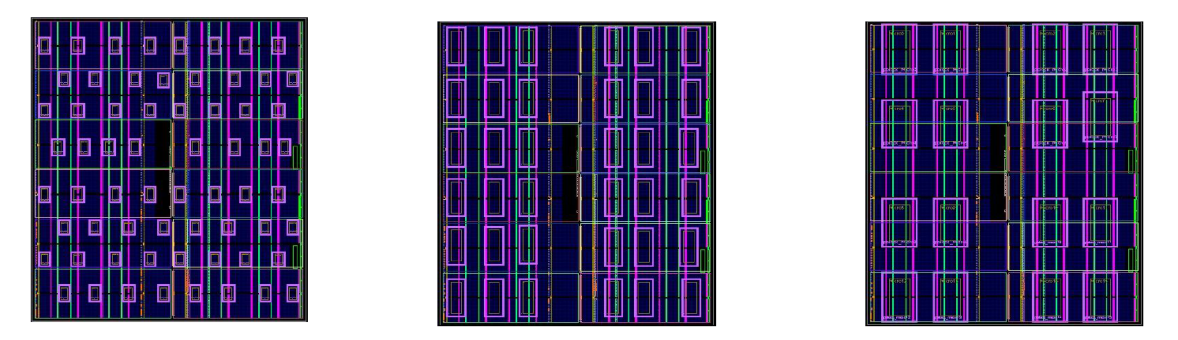 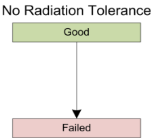 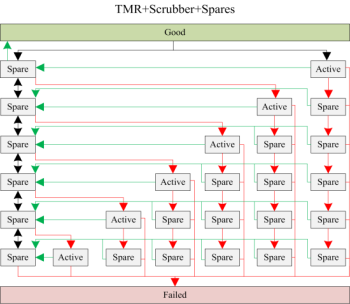 MSU’s Approach - RadPC
Modeling: Is this an improvement to TMR+Srubbing?
We use a Markov Model to predict Mean-Time-Before-Failure.
We want to see if it improves MTBF over non-redundant & TMR+scrubbing.
The fault rate was extracted from CREME96 for 4 different orbits for Virtex-6 FPGA.
The repair rate was found empirically.
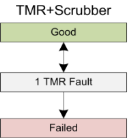 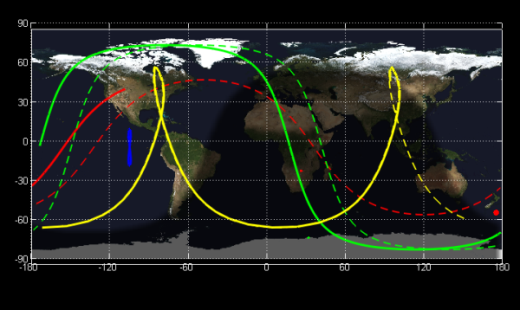 ISS
HEO
HRBE
GEO
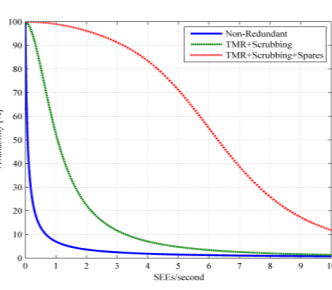 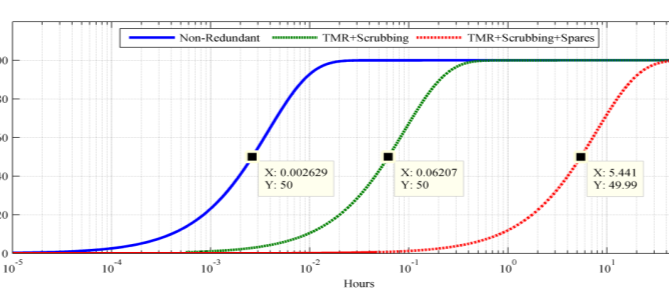 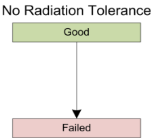 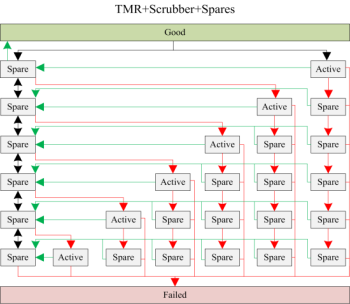 MSU’s Approach - RadPC
Modeling: Is this an improvement to TMR+Srubbing?
We use a Markov Model to predict Mean-Time-Before-Failure.
We want to see if it improves MTBF over non-redundant & TMR+scrubbing.
The fault rate was extracted from CREME96 for 4 different orbits for Virtex-6 FPGA.
The repair rate was found empirically.
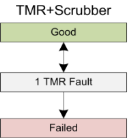 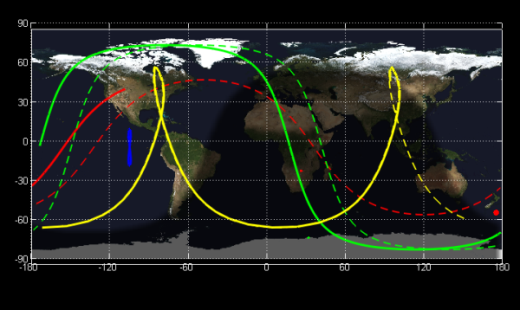 ISS
HEO
HRBE
GEO
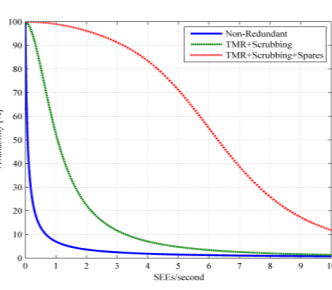 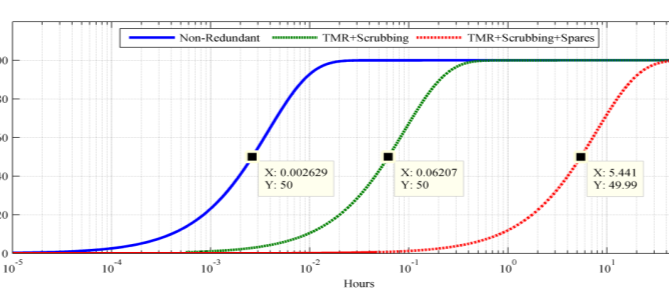 Ok, it looks promising.
MSU’s Approach - RadPC
Technical Readiness Level (TRL)
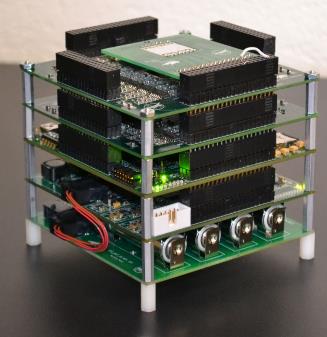 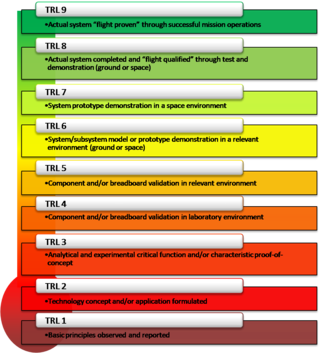 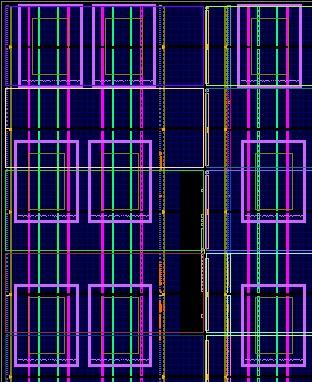 MSU’s Approach - RadPC
Step 1 – Build a Prototype to See if it is Possible
The Montana Space Grant Consortium funds an investigation into conducting radiation tolerant computing research at MSU.  The goal is to understand the problem, propose a solution, and build relationships with scientists at NASA.
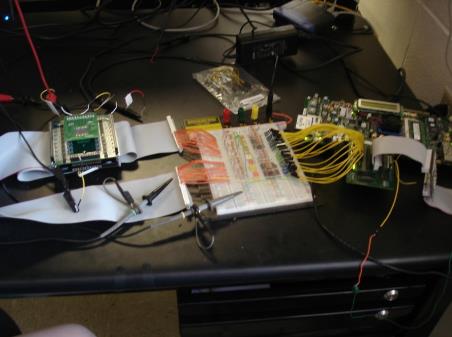 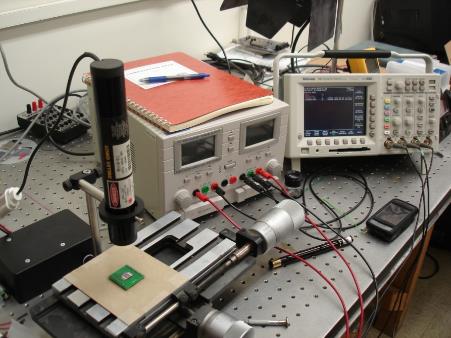 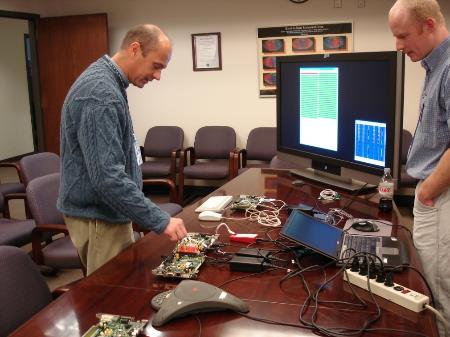 Clint Gauer (MSEE from MSU 2009) demo’s computer to MSFC Chief of Technology Andrew Keys
Timeline of Activity at MSU
Proof of Concept
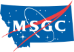 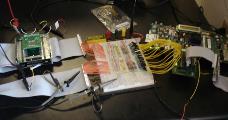 (2008-2010)
2010
2011
2012
2013
2014-16
2017-20
2016
2009
2008
MSU’s Approach - RadPC
Step 2 –Test in a Cyclotron 
NASA EPSCoR funds the development of a more functional prototype and testing under bombardment by radiation at the Texas A&M Radiation Effects Facility.
MSU Computer
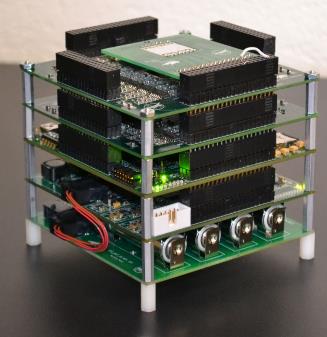 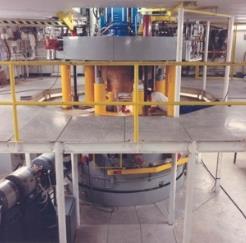 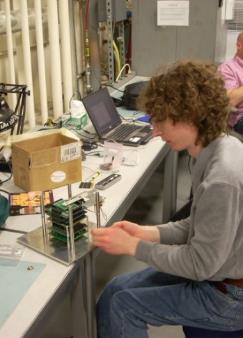 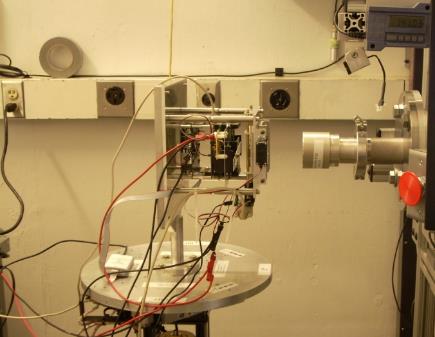 Ray Weber (Ph.D., EE from MSU, 2014) prepares experiment.
Timeline of Activity at MSU
Prototype Development & Cyclotron Testing
Proof of Concept
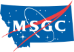 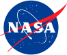 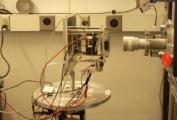 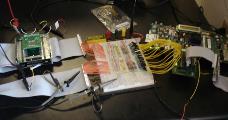 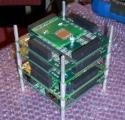 (2008-2010)
(2010-2012)
2010
2011
2012
2013
2014-16
2017-20
2016
2009
2008
MSU’s Approach - RadPC
Step 3 – Demonstrate as Flight Hardware on High Altitude Balloons
NASA Education Office funds the development of the computer into flight hardware for demonstration on high altitude balloon systems, both in Montana and at NASA.
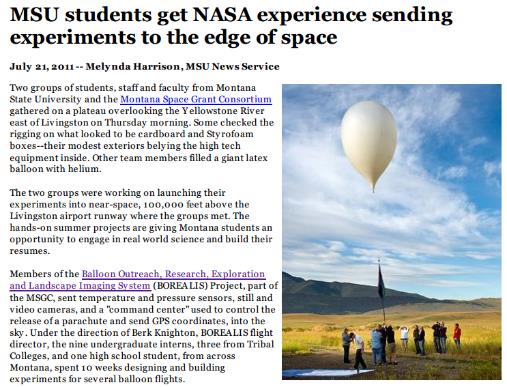 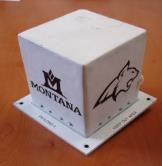 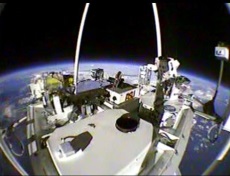 MSUComputer
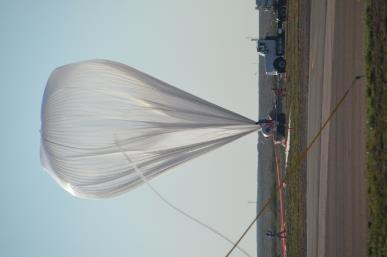 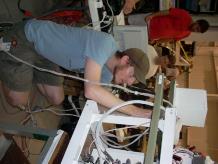 Justin Hogan (Ph.D., EE from MSU, 2014) prepares payload.
Timeline of Activity at MSU
High Altitude Balloon Demos
Prototype Development & Cyclotron Testing
Proof of Concept
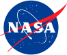 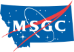 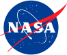 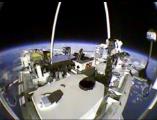 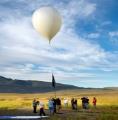 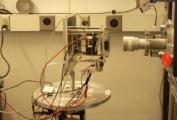 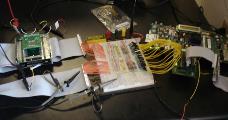 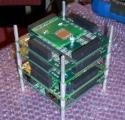 (2011-2013)
(2008-2010)
(2010-2012)
2010
2011
2012
2013
2014-16
2017-20
2016
2009
2008
MSU’s Approach - RadPC
Step 4 – Demonstrate as Flight Hardware on a Sounding Rocket
NASA OCT & FOP fund the demonstration of the computer system on sounding rocket.
Flew on UP Aerospace SpaceLoft-9 in Oct 2014.
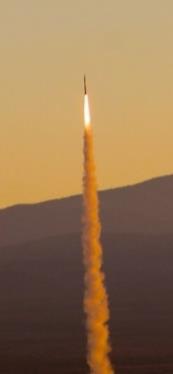 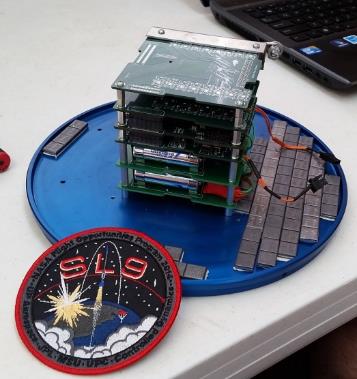 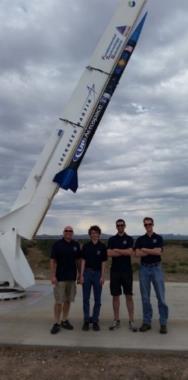 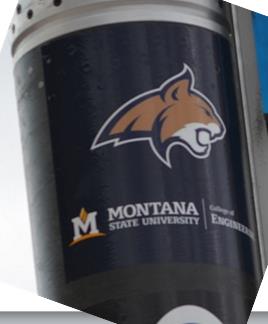 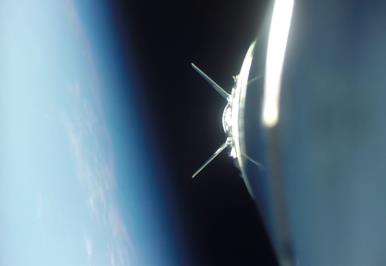 MSUComputer
Timeline of Activity at MSU
Sounding Rocket Demo
High Altitude Balloon Demos
Prototype Development & Cyclotron Testing
Proof of Concept
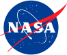 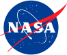 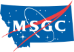 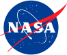 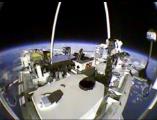 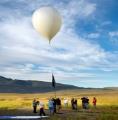 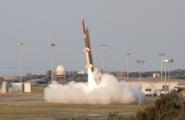 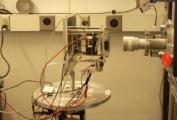 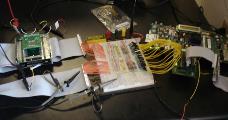 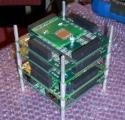 (2011-2013)
(2012-2016)
(2008-2010)
(2010-2012)
2010
2011
2012
2013
2014-16
2017-20
2016
2009
2008
MSU’s Approach - RadPC
Step 5 – Demonstrate on the International Space Station
NASA EPSCoR funds the demonstration of computer system on ISS
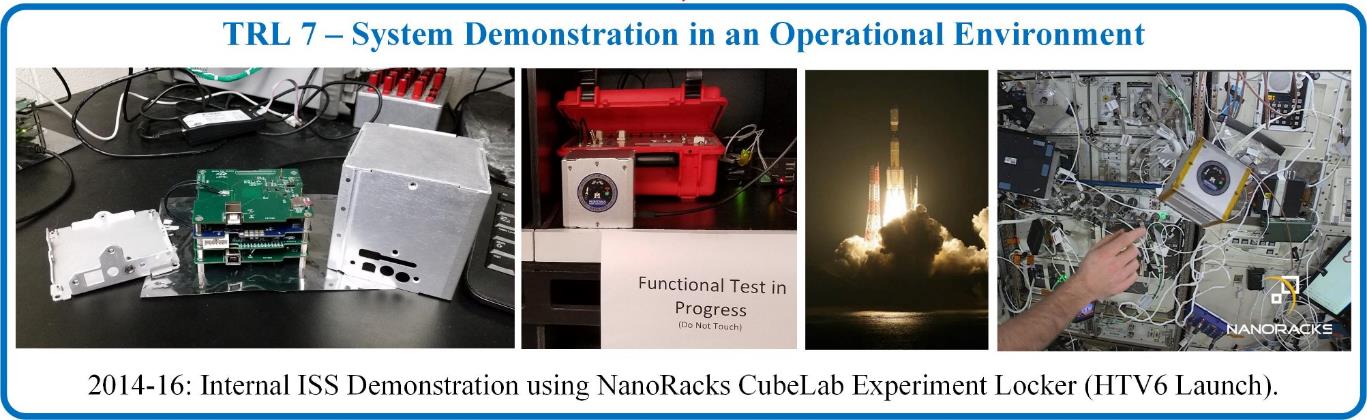 Timeline of Activity at MSU
Sounding Rocket Demo
High Altitude Balloon Demos
ISS 
Demo
Prototype Development & Cyclotron Testing
Proof of Concept
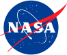 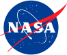 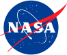 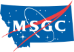 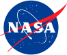 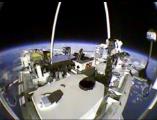 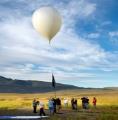 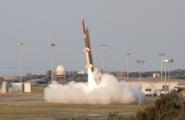 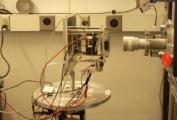 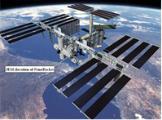 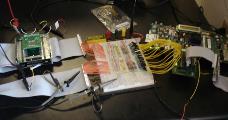 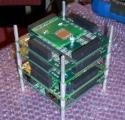 (2011-2013)
(2012-2016)
(2008-2010)
(2010-2012)
(2014-2016)
2010
2011
2012
2013
2014-16
2017-20
2016
2009
2008
MSU’s Approach - RadPC
Step 6 – Demonstrate as a Stand-Alone Satellite 
NASA SmallSat Technology Partnership Program (SSTP) funds the planning for a stand-alone satellite demonstration of the computer technology. 
NASA Undergraduate Student Instrument Program (USIP) funds a team of undergraduates to build the satellite and prepare for deployment.
NASA CubeSat Launch Initiative (CSLI) selects RadSat-g for launch on ELaNa-23 mission on CRS-OA9.
NASA ISS EPSCoR funds building the flight unit, delivering to the launch provider, and operating the satellite post-deployment.
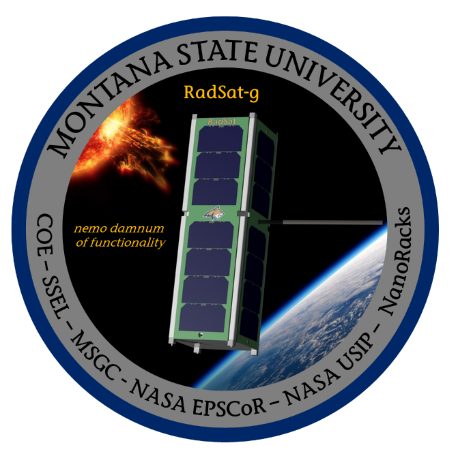 Timeline of Activity at MSU
Sounding Rocket Demo
High Altitude Balloon Demos
ISS 
Demo
Prototype Development & Cyclotron Testing
Satellite 
Demo
Proof of Concept
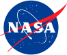 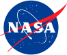 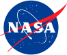 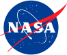 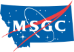 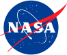 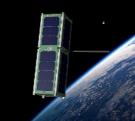 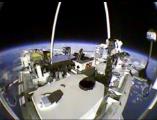 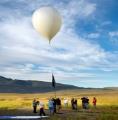 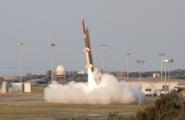 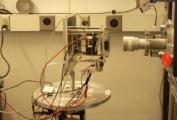 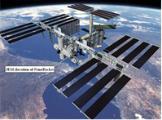 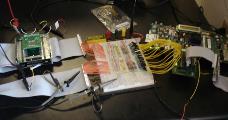 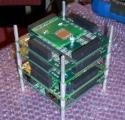 (2011-2013)
(2012-2016)
(2008-2010)
(2010-2012)
(2014-2016)
(2015-2020)
2010
2011
2012
2013
2014-16
2017-20
2016
2009
2008
MSU’s Approach - RadPC
RadSat Mission Concept
Students Build It
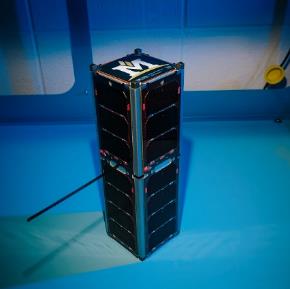 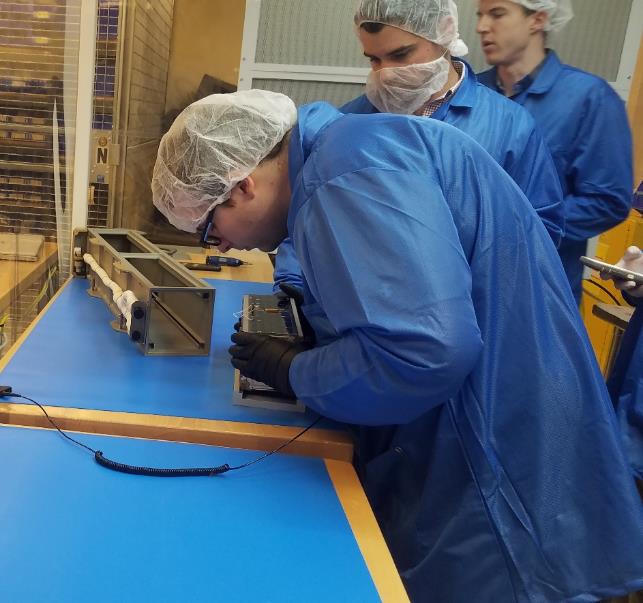 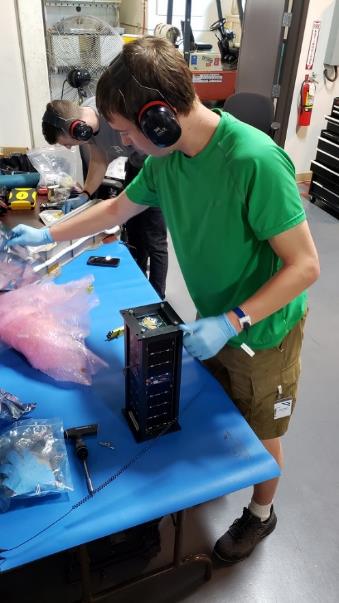 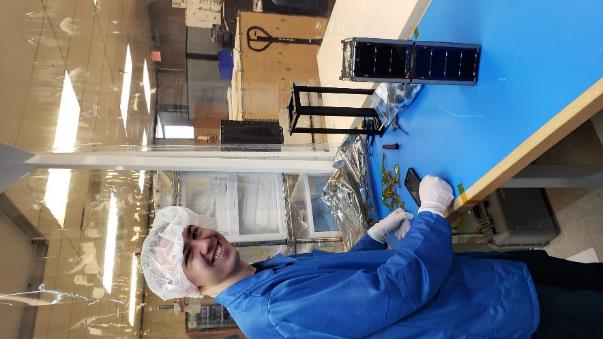 MSU’s Approach - RadPC
RadSat Mission Concept
Students Build It
Launch it to the International Space Station
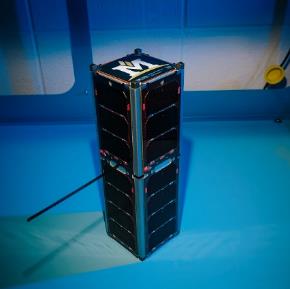 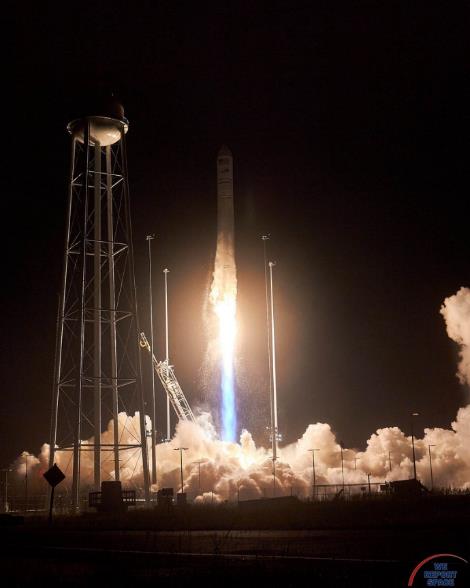 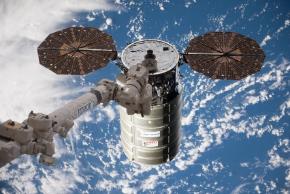 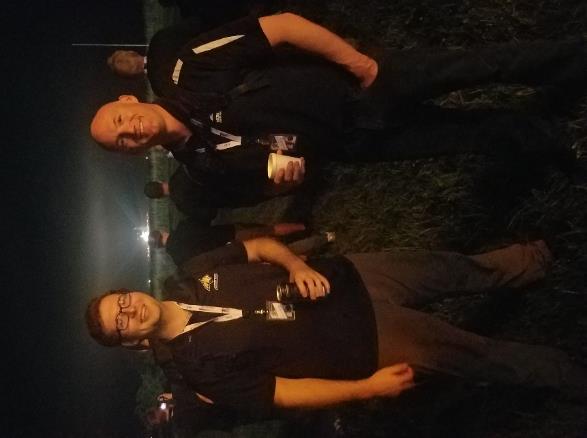 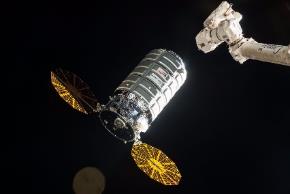 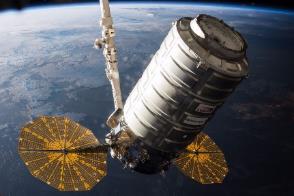 MSU’s Approach - RadPC
RadSat Mission Concept
Students Build It
Launch it to the International Space Station
Put into Orbit using NanoRacks CubeSat Deployer
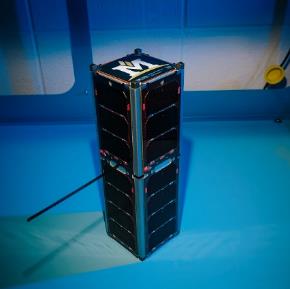 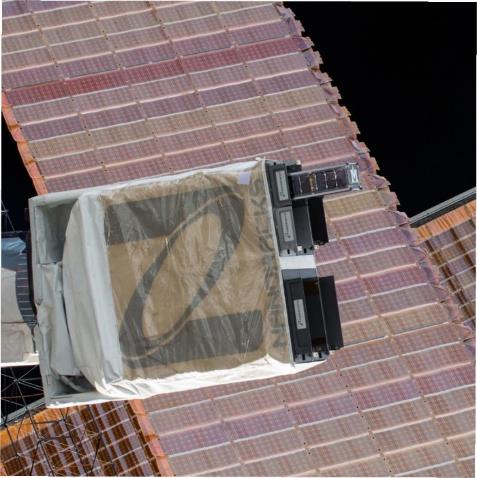 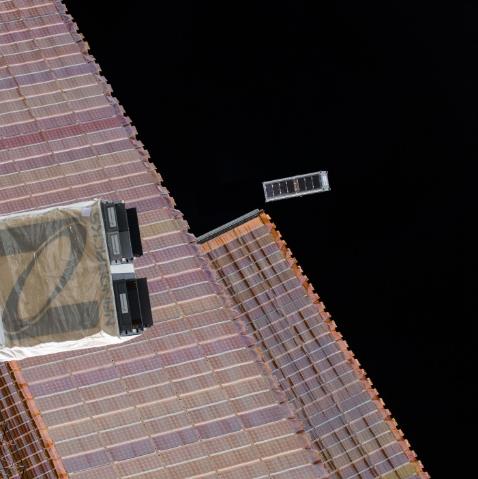 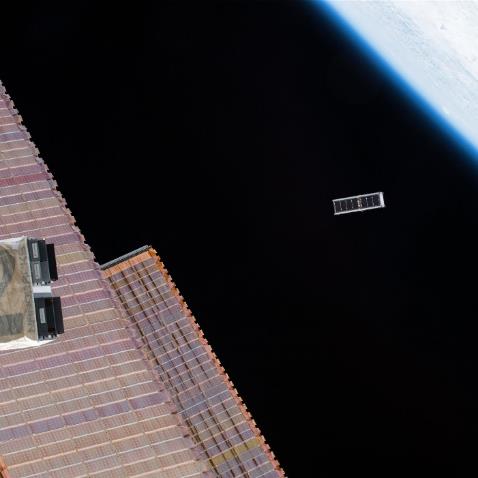 MSU’s Approach - RadPC
In case you didn’t see that…
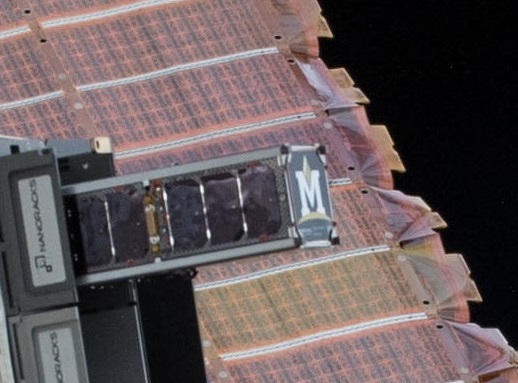 MSU’s Approach - RadPC
In case you didn’t see that…
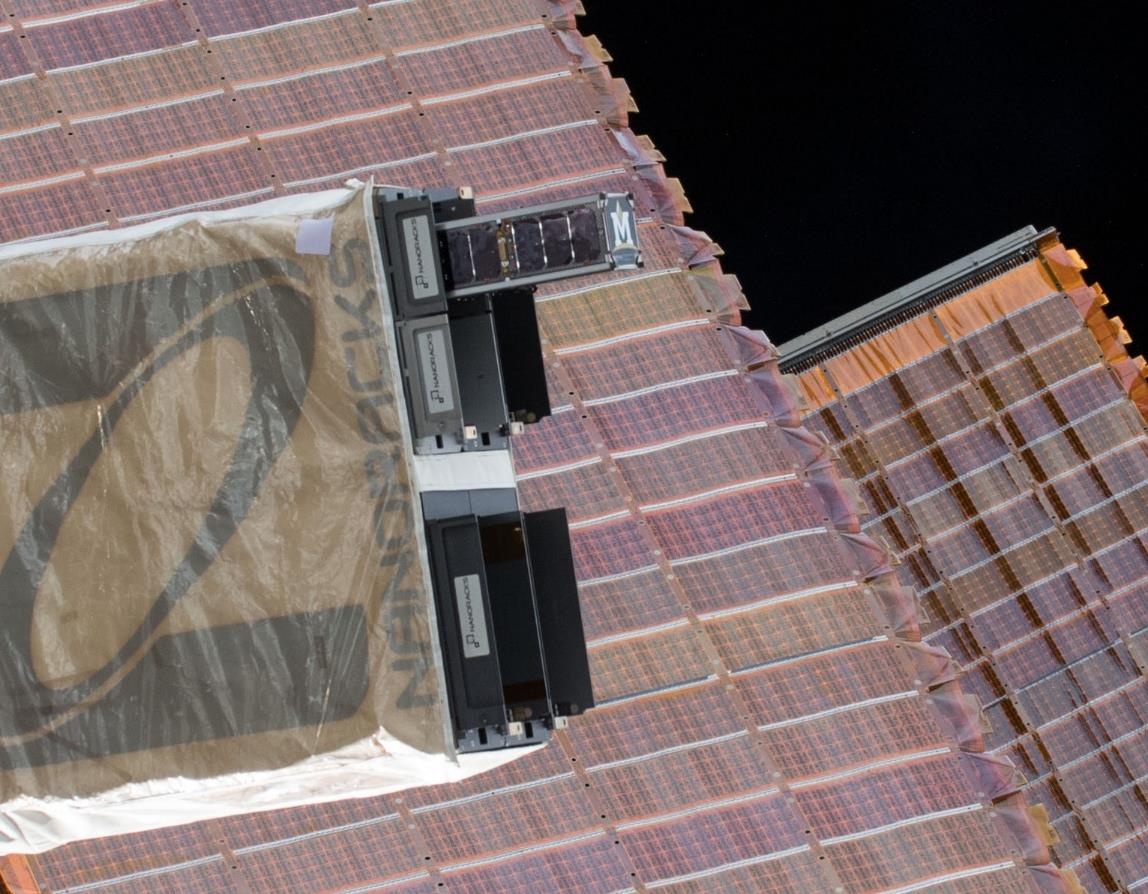 MSU’s Approach - RadPC
In case you didn’t see that…
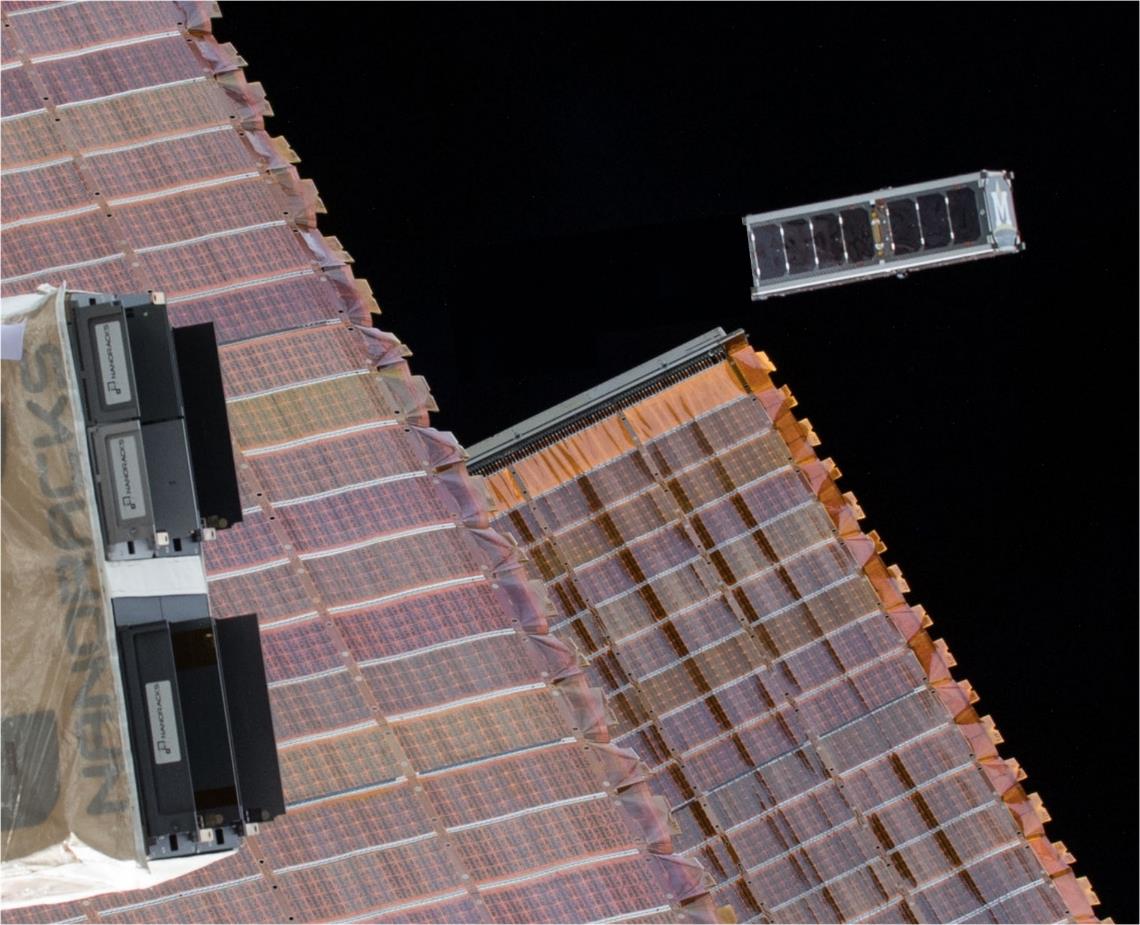 MSU’s Approach - RadPC
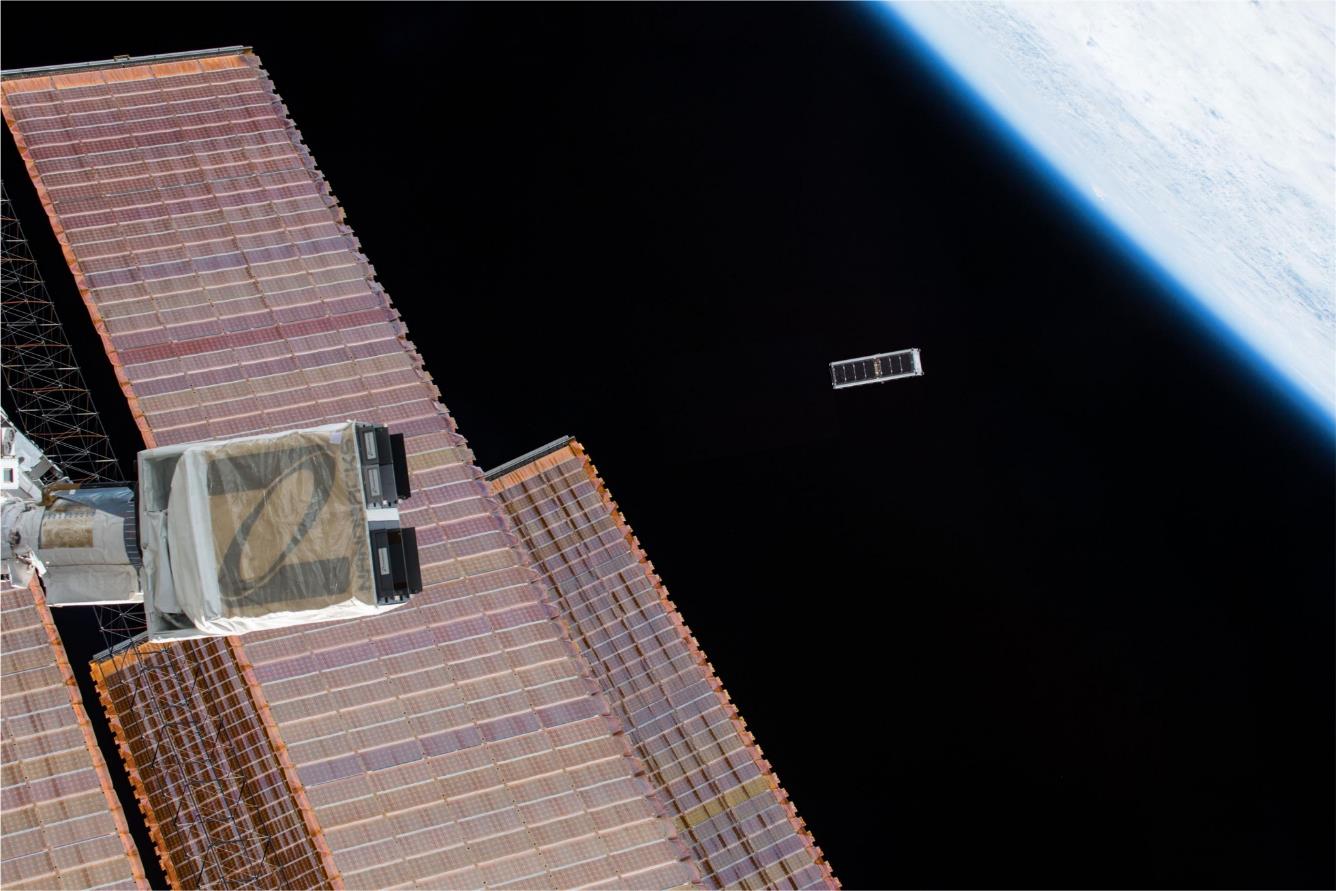 MSU’s Approach - RadPC
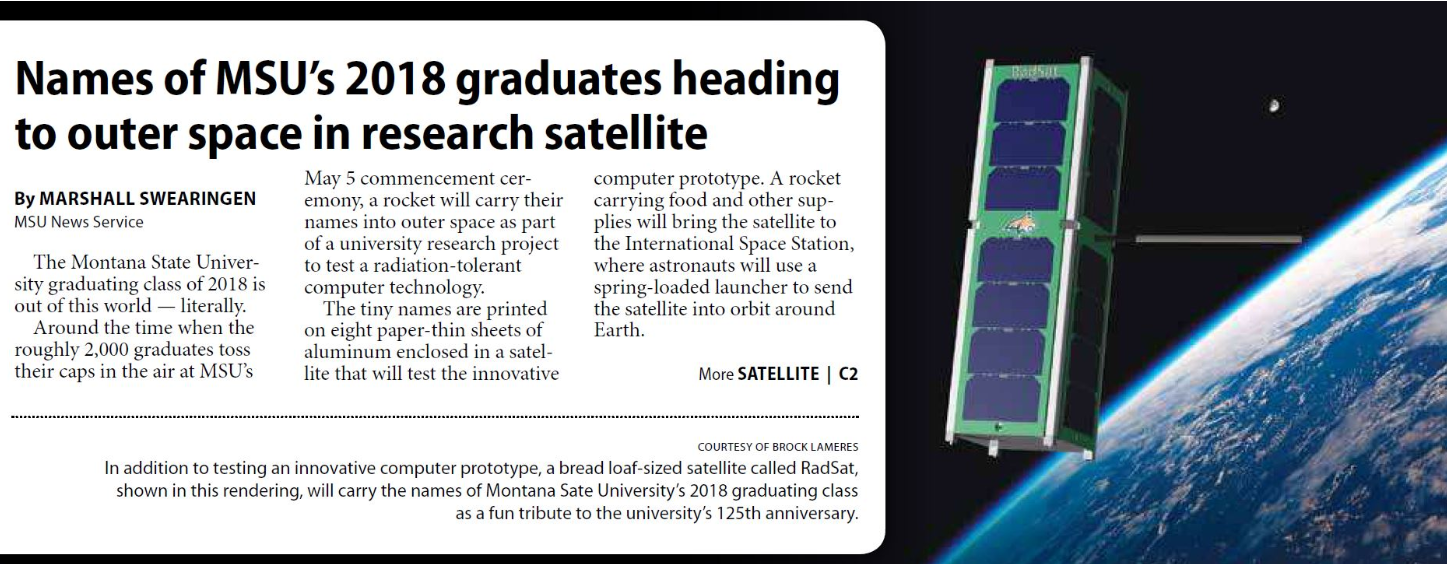 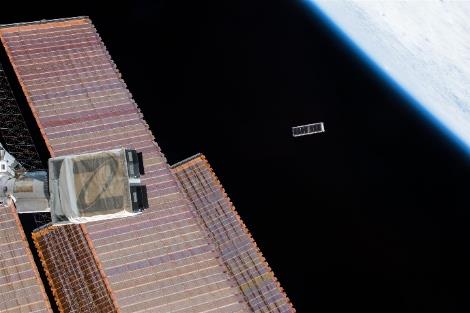 MSU’s Approach - RadPC
RadSat Mission Concept
Students Build It
Launch it to the International Space Station
Put into Orbit using NanoRacks CubeSat Deployer
Operate from SSEL Ground Station
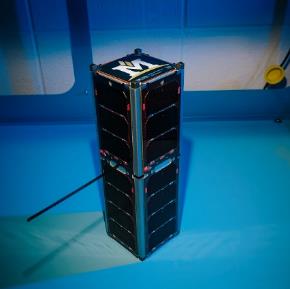 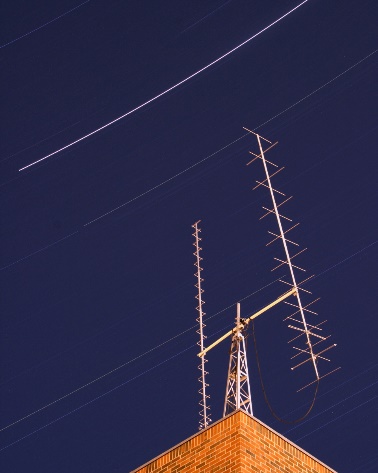 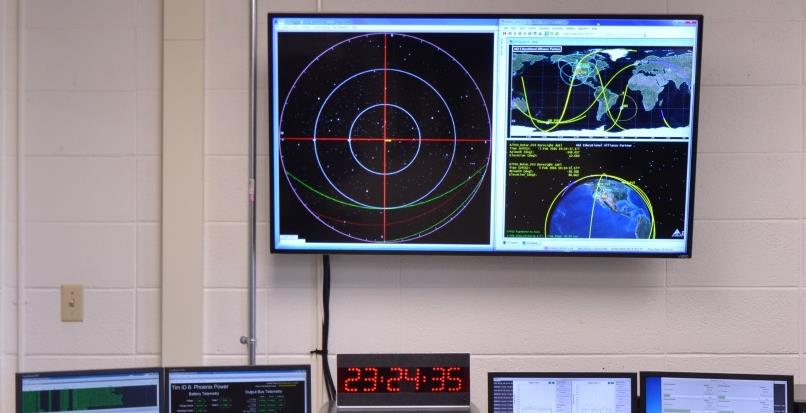 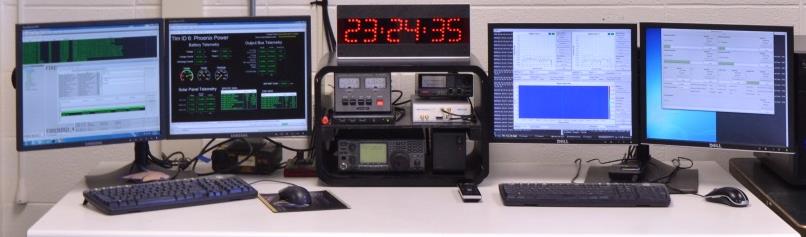 MSU’s Approach - RadPC
RadSat Mission Concept
 - There are two RadSats
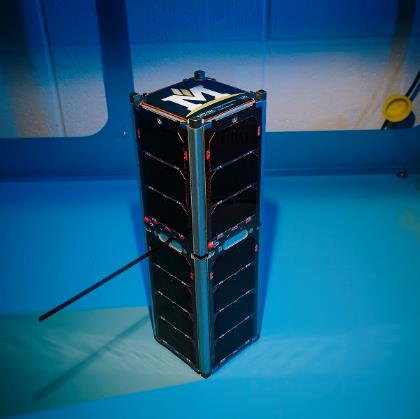 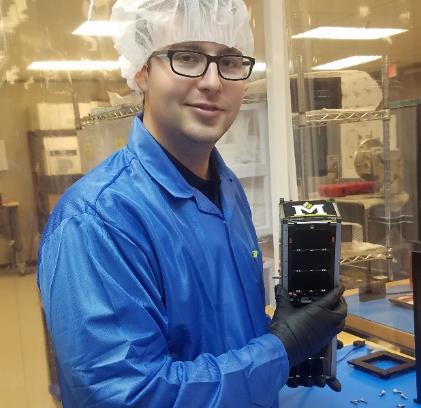 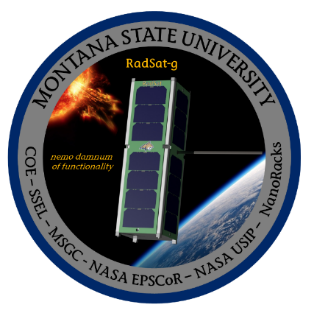 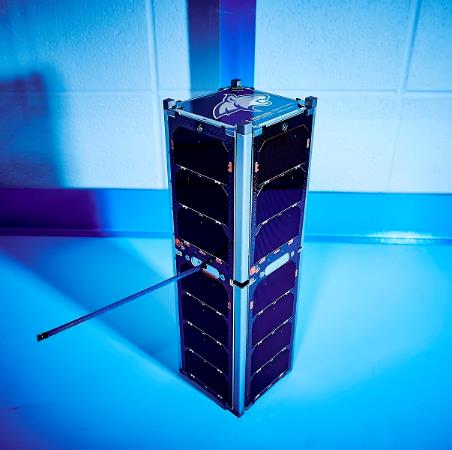 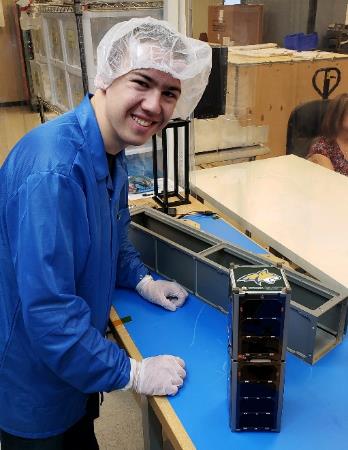 In orbit now
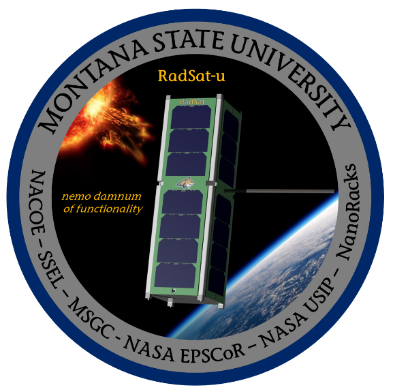 With NASA, launches Oct 21, 2019
MSU’s Approach - RadPC
How do you do all this?
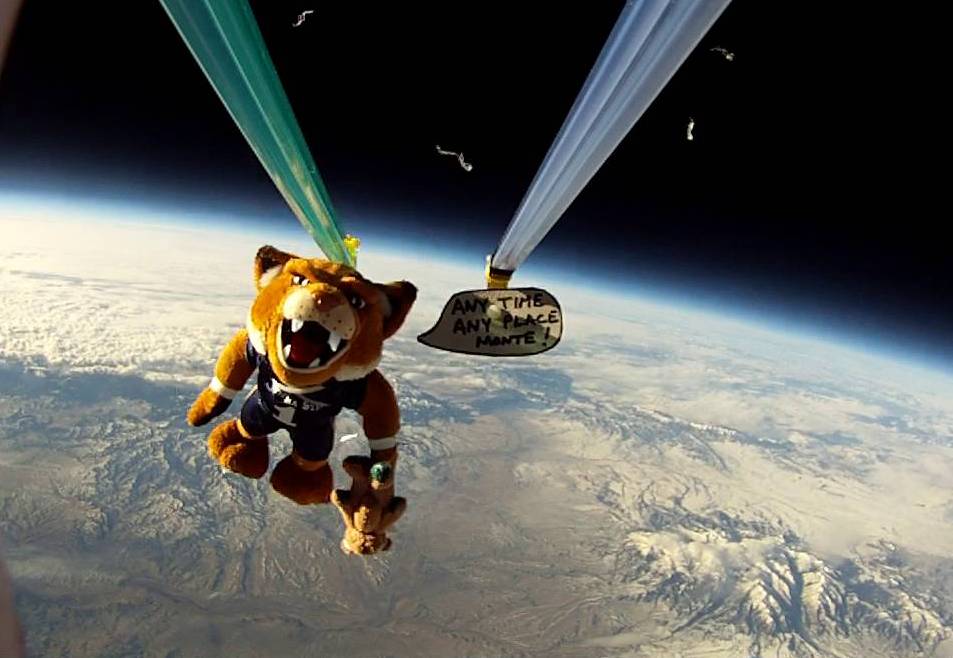 MSU’s Approach - RadPC
Everything was Designed & Built By MSU Students (~150)
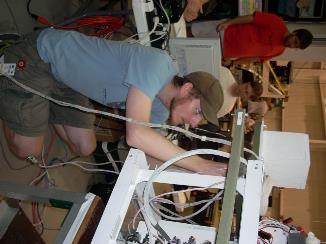 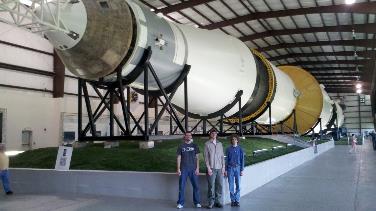 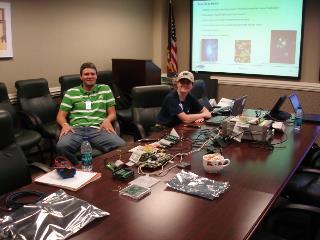 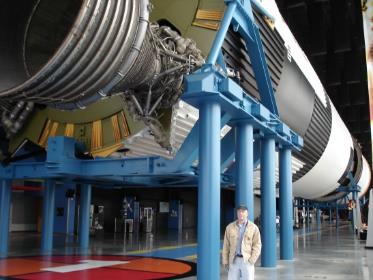 Todd Buerkle, Justin Hogan, Ray Weber at Johnson Space Center for demo, 2012.
Todd Buerkle & Jennifer Hane demo computer at Marshall Space Flight Center, 2012.
Justin Hogan at the NASA Columbia Scientific Balloon Facility, 2012.
Clint Gauer at Marshall Space Flight Center for demo, 2009.
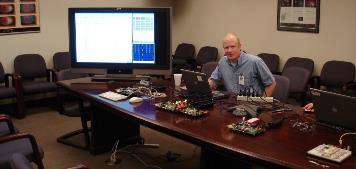 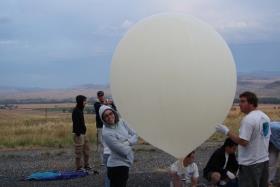 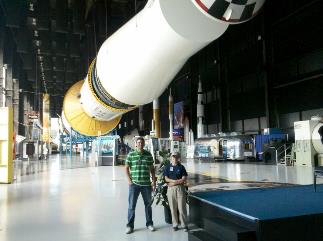 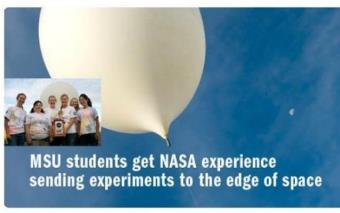 Clint Gauer demo’s computer at Marshall Space Flight Center, 2009.
Kaysha Young prepares payload for balloon flight, 2012.
2011 balloon team featured in MSU news story, 2011.
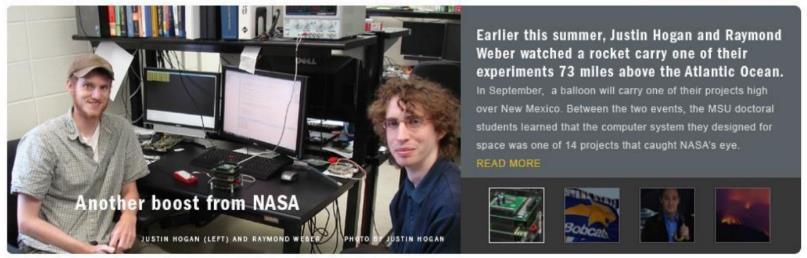 Todd Buerkle, Jennifer Hane at the Marshall Space Flight Center, 2011.
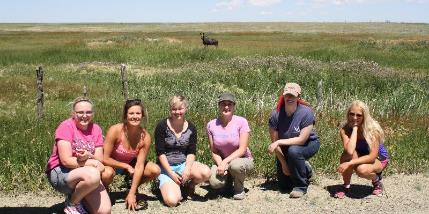 2013 balloon team recovers payload in front of moose, 2013.
Justin Hogan & Ray Weber featured in MSU News Story, 2012.
MSU’s Approach - RadPC
Now What?
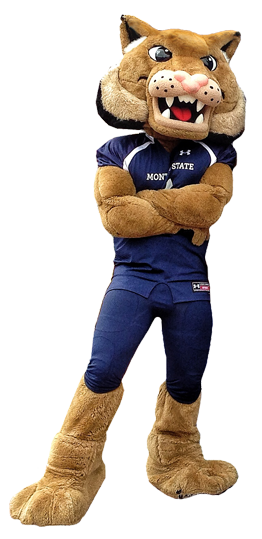 Bobcats on the Moon
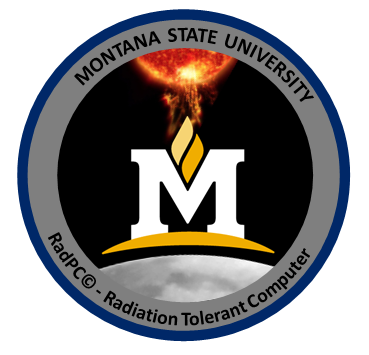 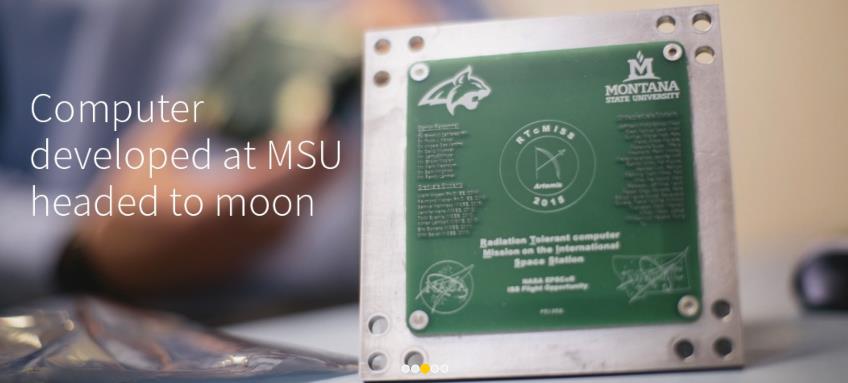 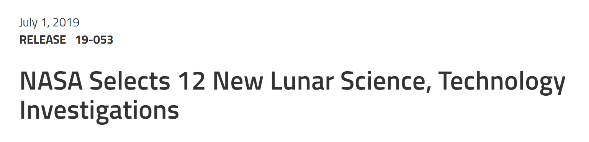 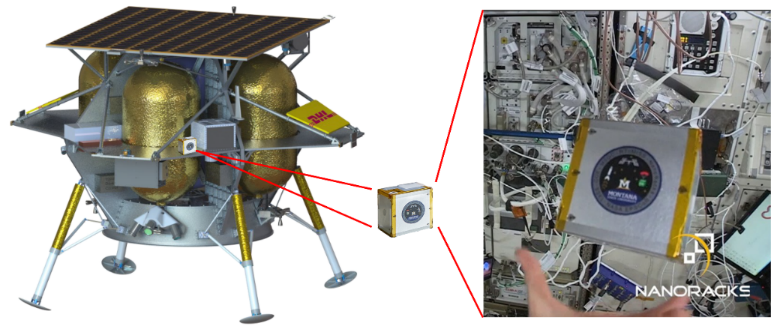 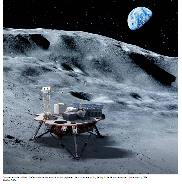 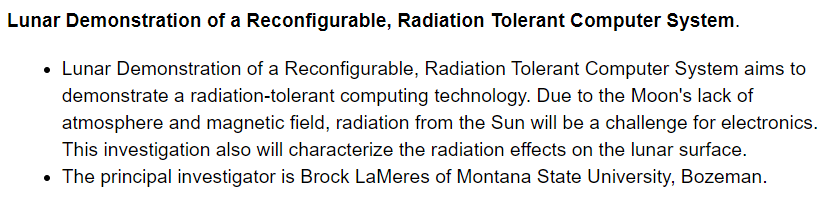 Bobcats on the Moon
The NASA Concept for Lunar Exploration
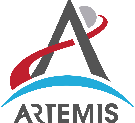 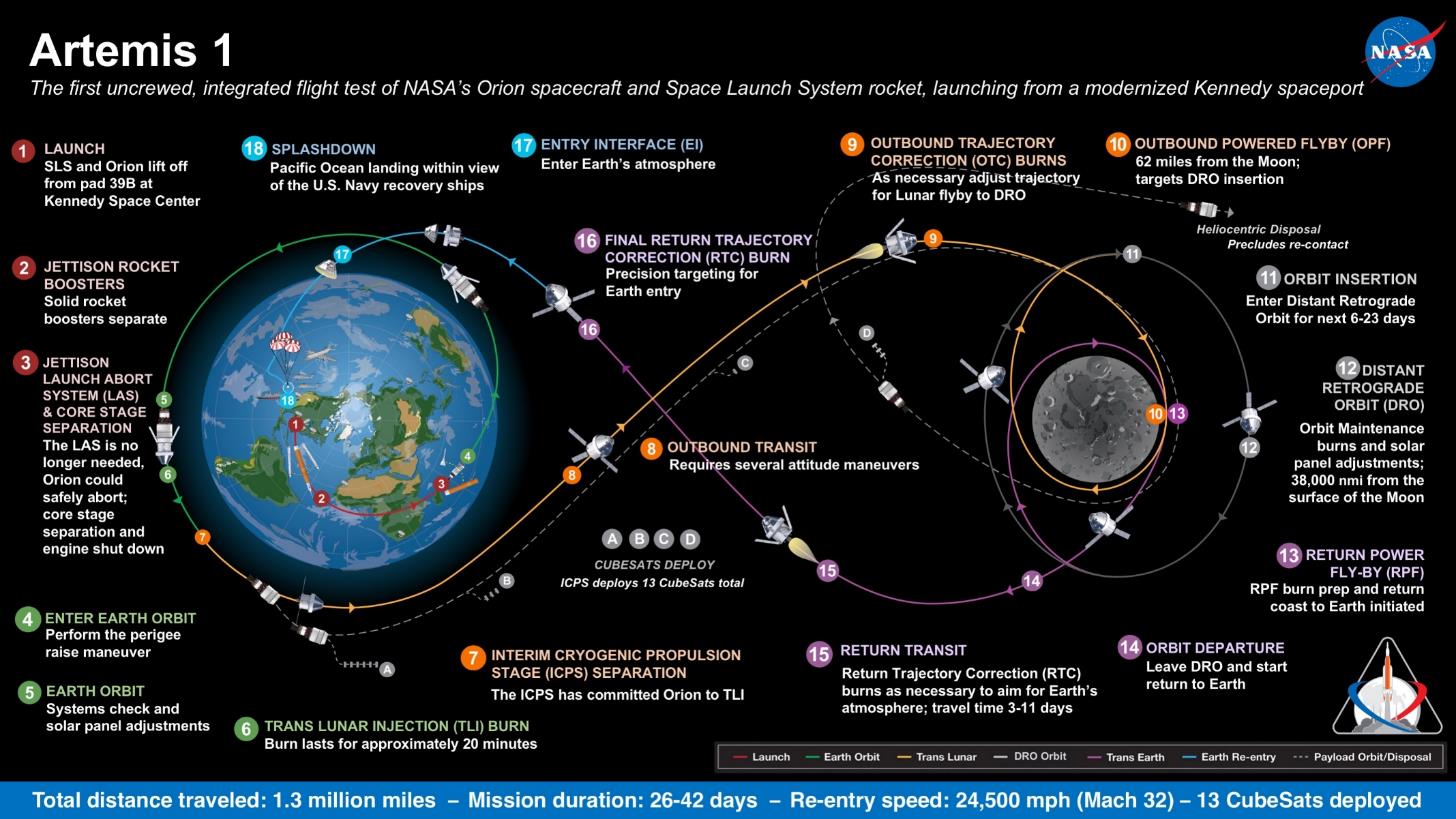 Bobcats on the Moon
The NASA Concept for Lunar Exploration
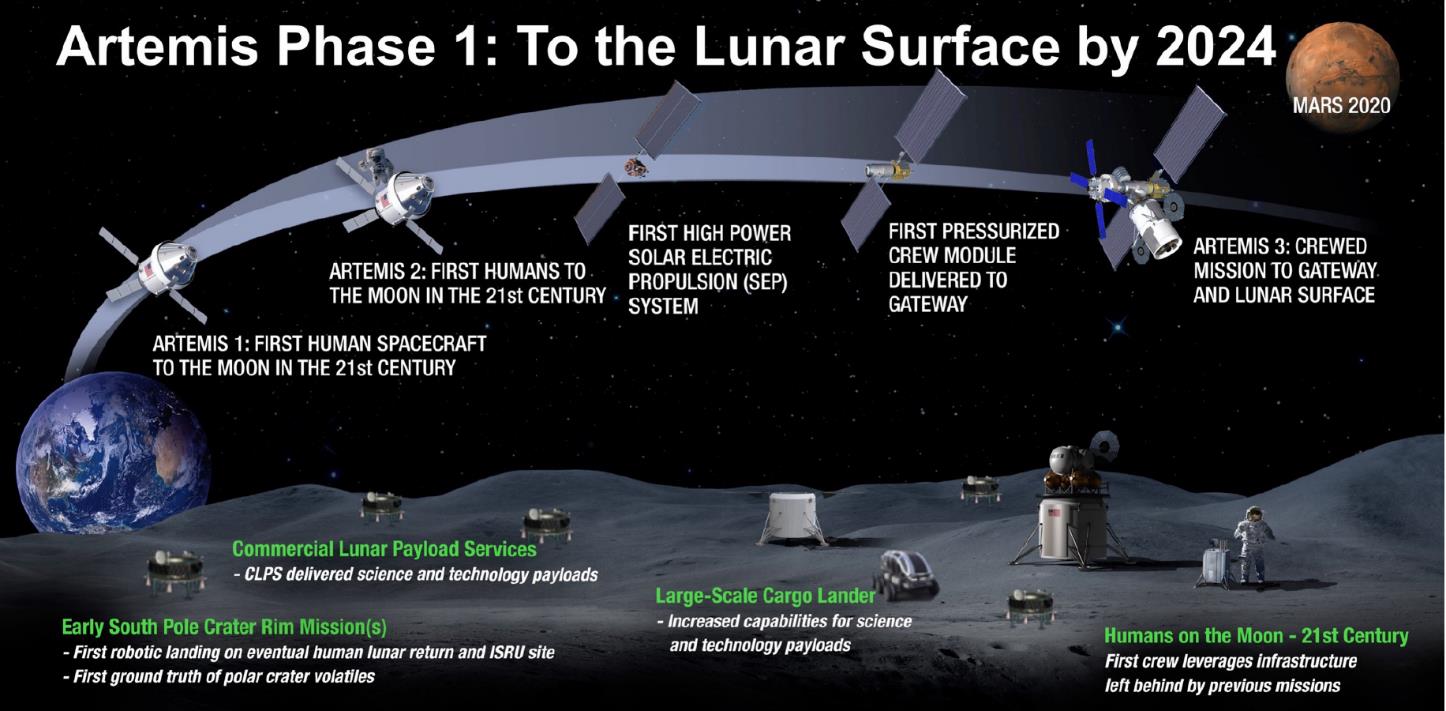 Bobcats on the Moon
The NASA Concept for Lunar Exploration
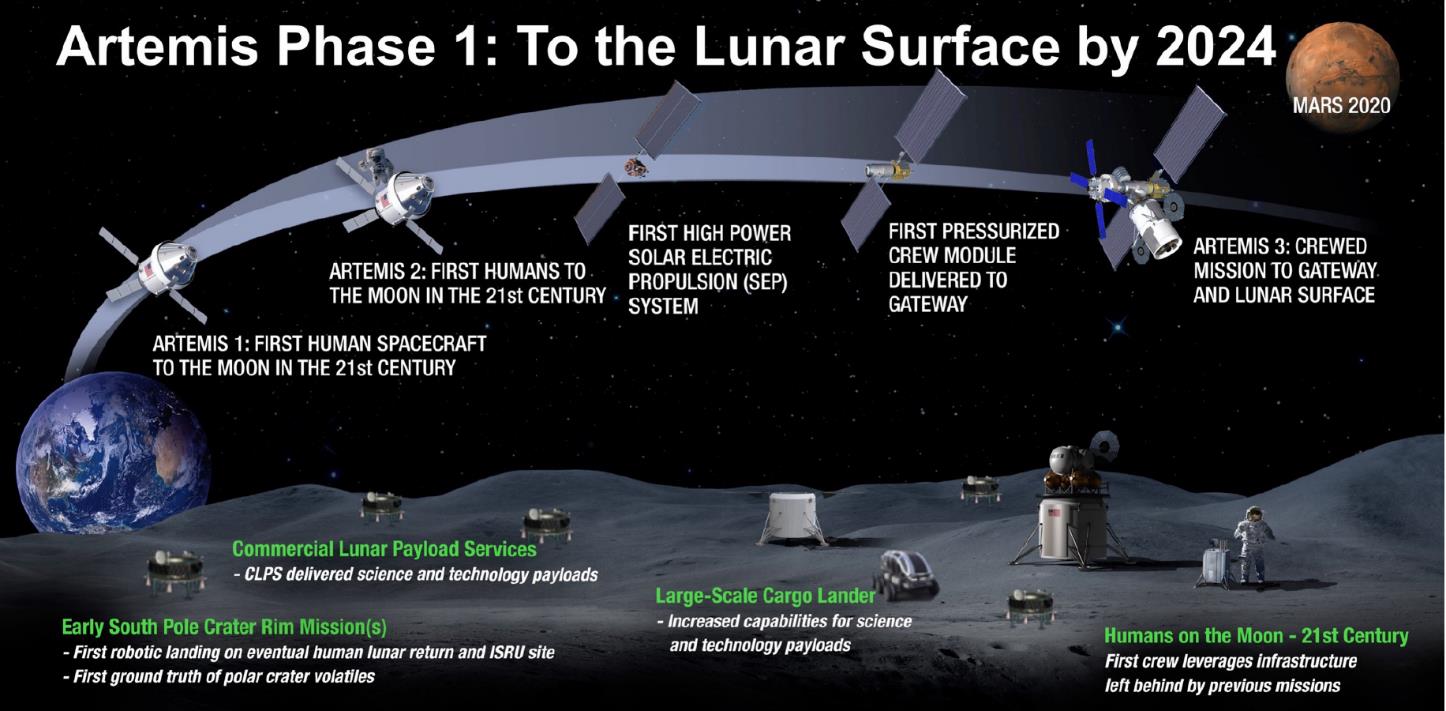 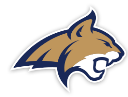 MSU is going to be part of this.
Bobcats on the Moon
How are you going to pull this off?
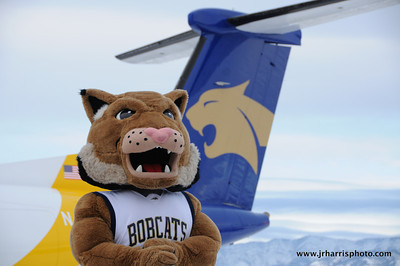 Bobcats on the Moon
With MSU Students!
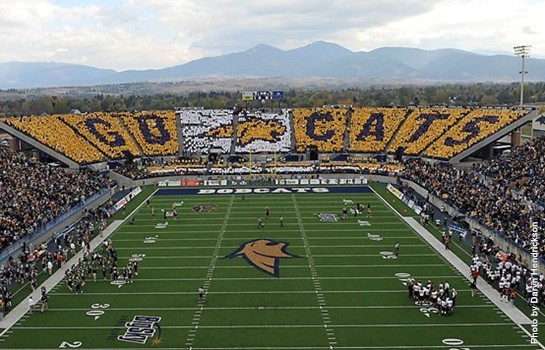 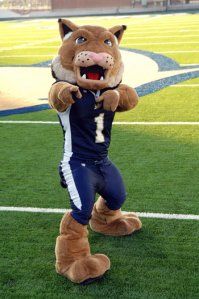 Questions
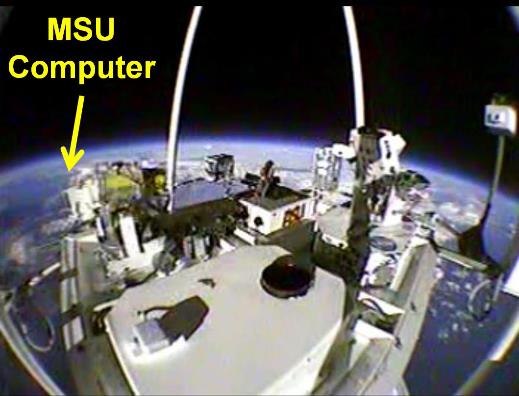 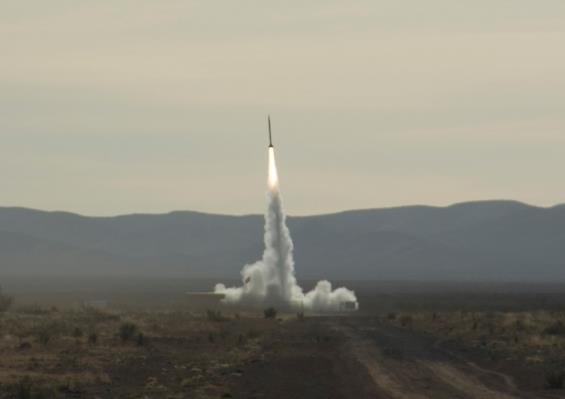 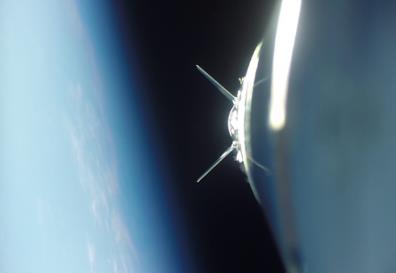 MSU Computer
MSU Computer
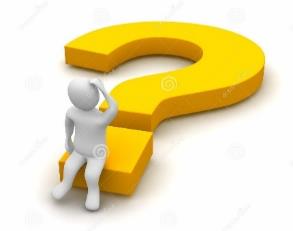 MSU Computer
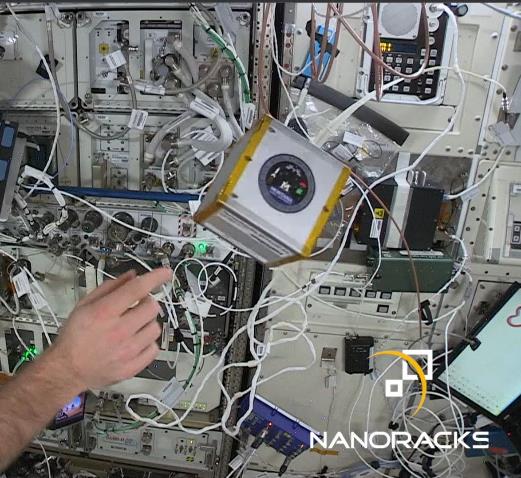 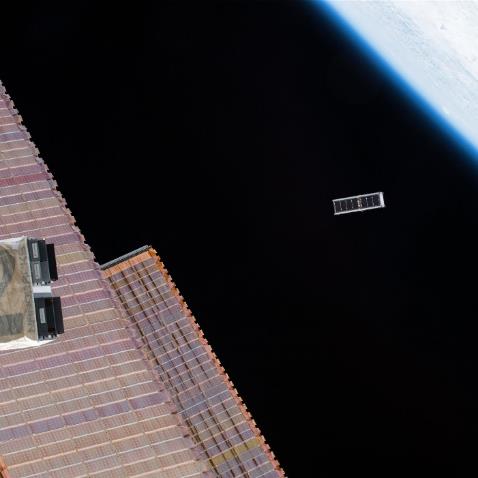 MSU Computer
MSU Computer
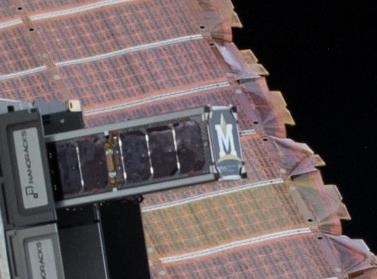 Backup Slides
Quick Background of MSU
Space Science & Engineering Lab
Founded in 2000 with support from MSGC.
Provides students hands-on experience w/ real space missions.
One of the first universities to engage in small satellites (part of the inaugural ELaNa-I).
Has sent 9 small satellites into space (10 & 11 within next 6 months.)
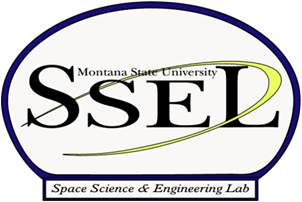 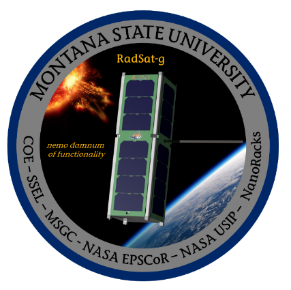 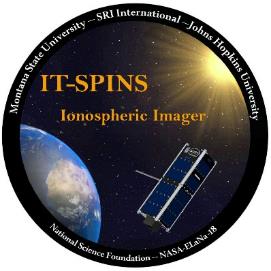 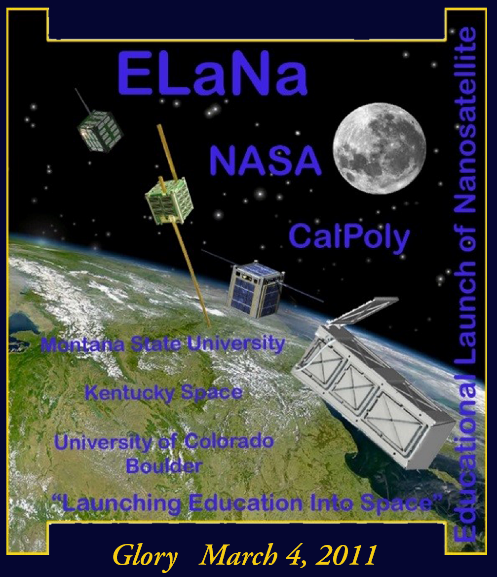 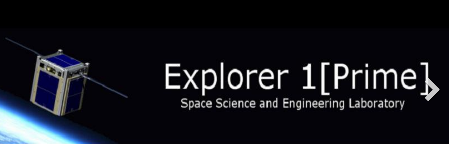 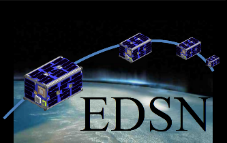 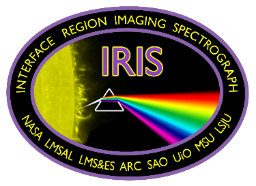 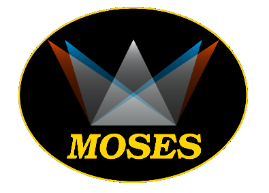 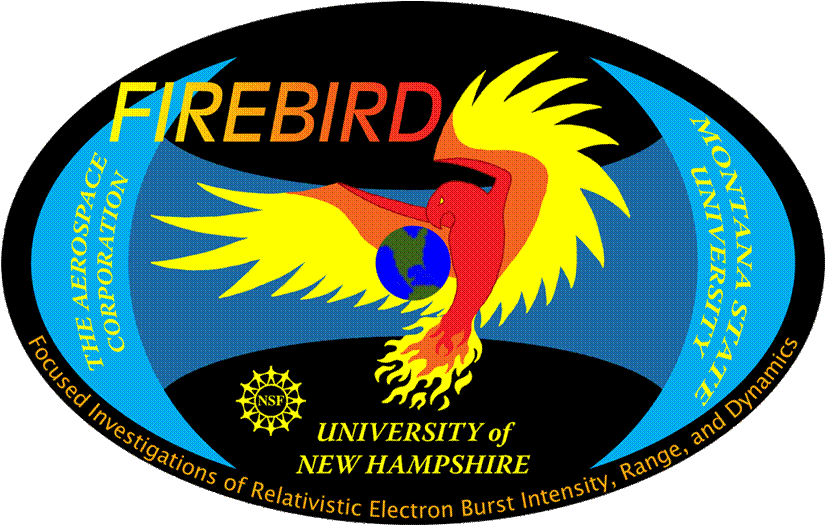 Professor Reflections
The Pros…
Fantastic experience for students.
They are HIGHLY recruited.
High profile for the university.
The Cons…
Graduation kills productivity.(the experience often displaces results)
Keeping funding going is piecemeal and exhausting.(The work I showed represents 14 different grants)
NASA schedules don’t match academic calendars.
The Box Score
It’s worth it!
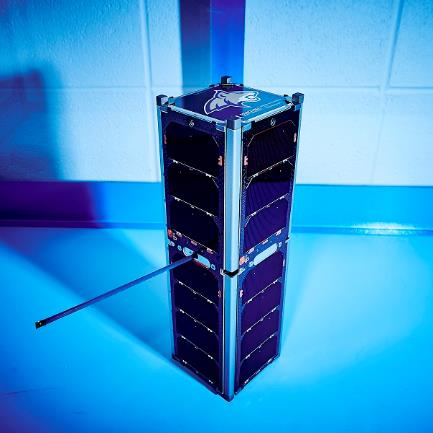 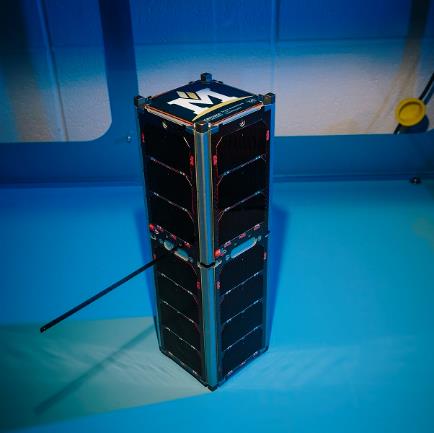 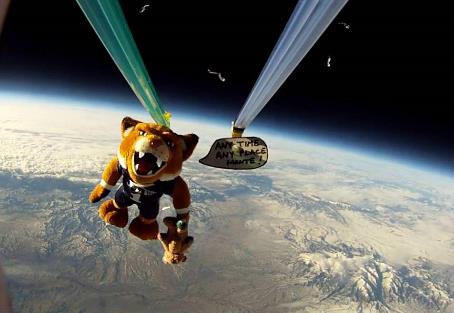 References
KFF Medicare Report: https://www.kff.org/medicare/issue-brief/the-facts-on-medicare-spending-and-financing/